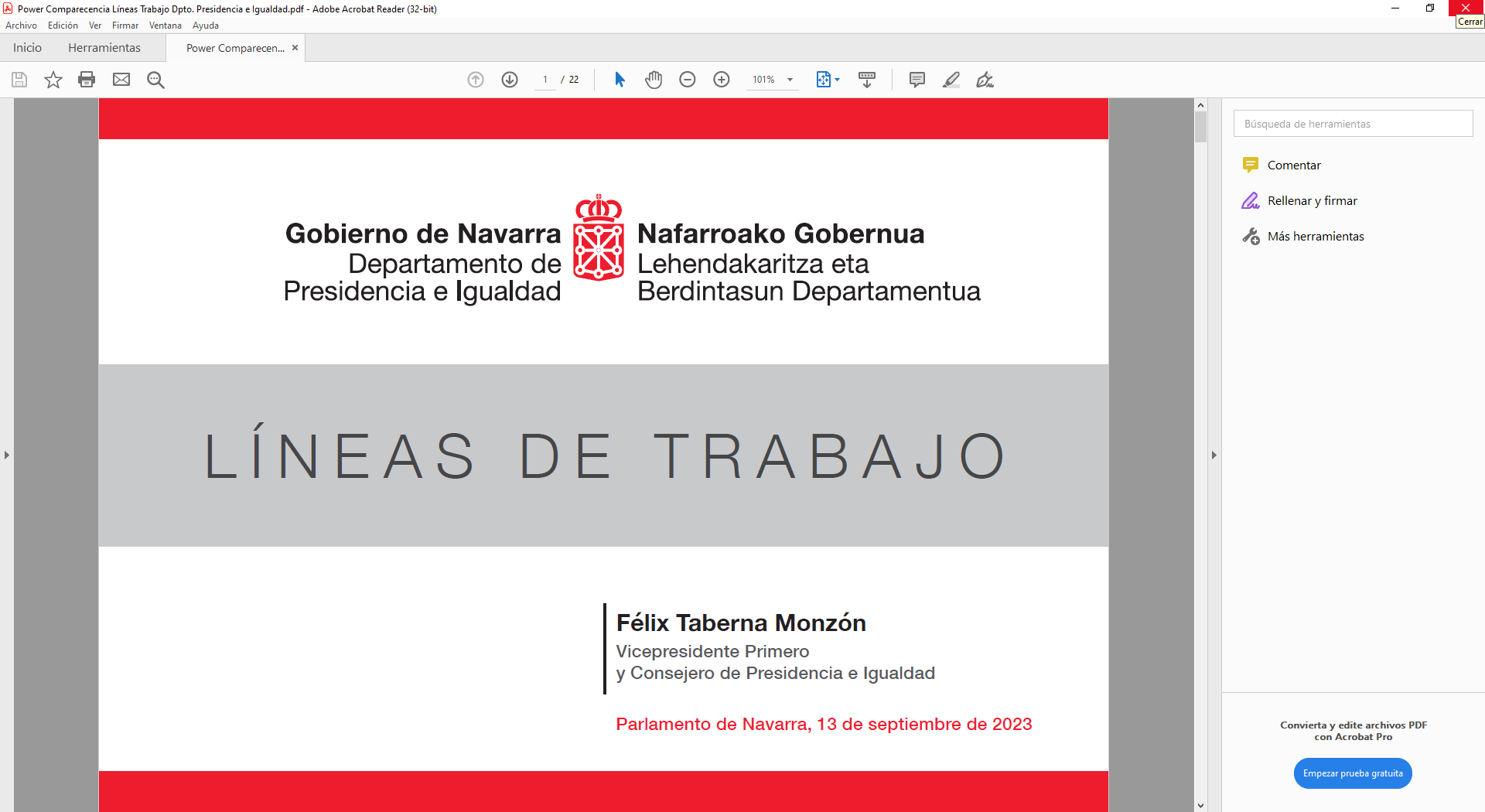 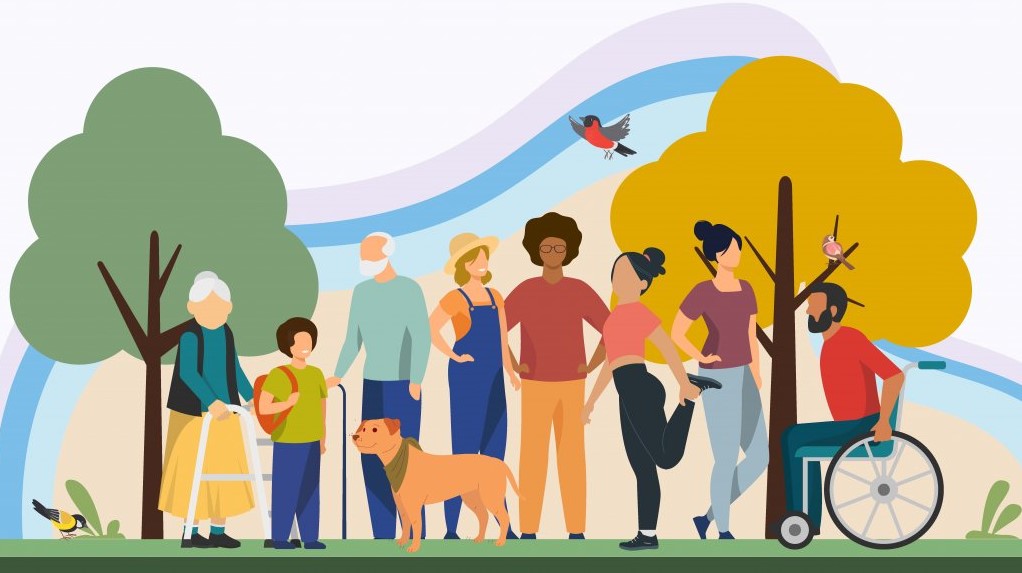 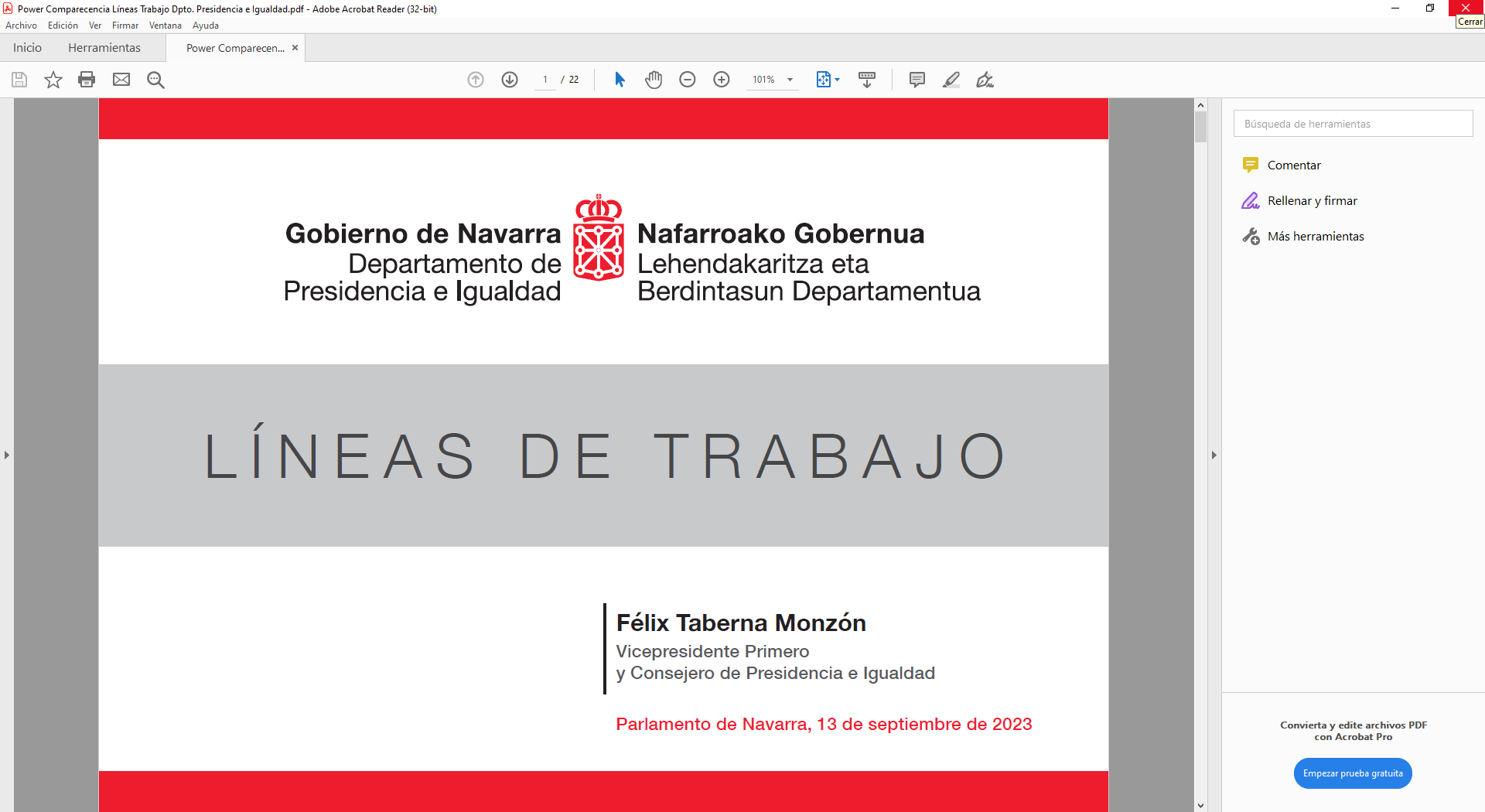 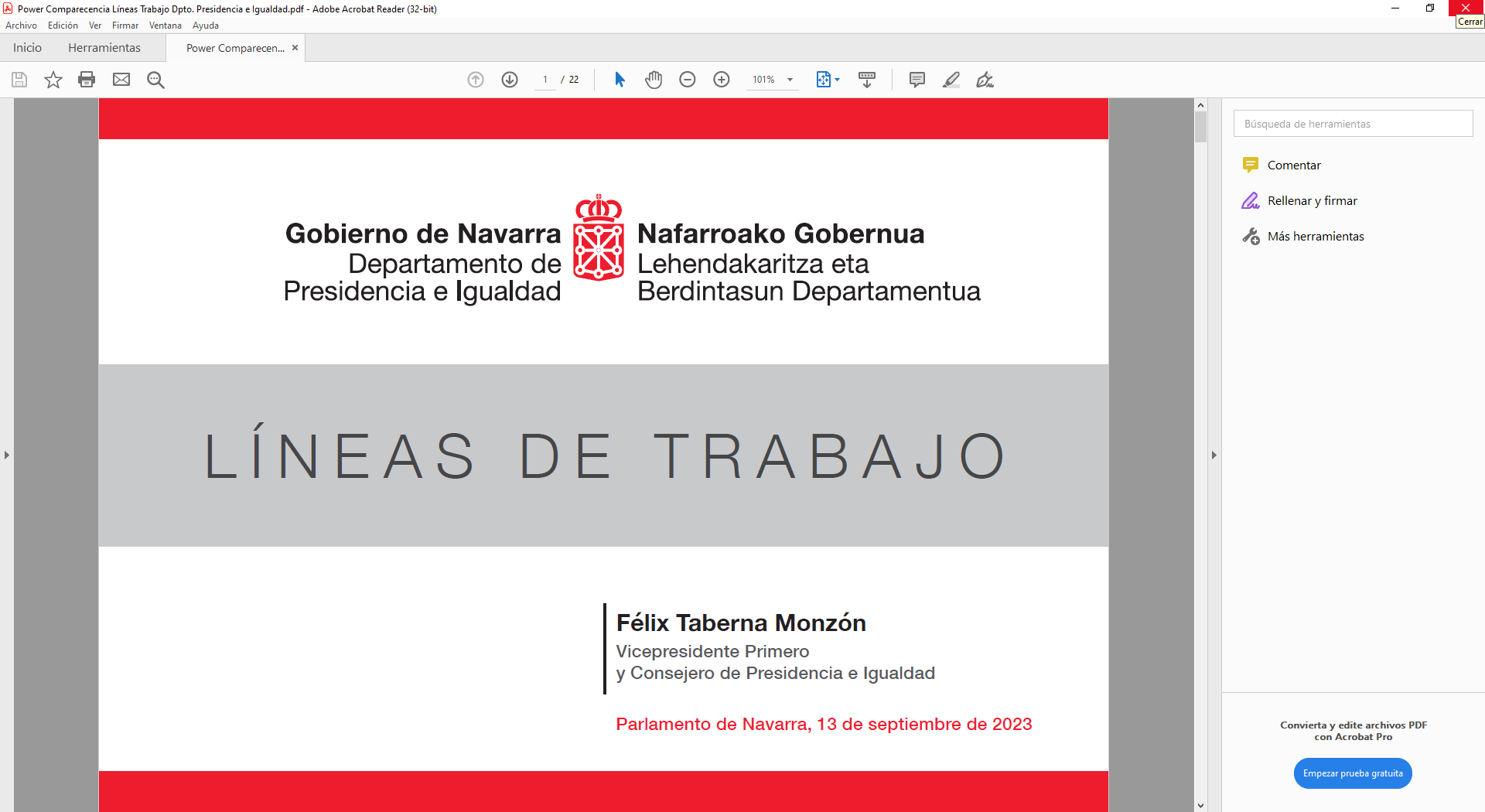 PRESENTACIÓN
CONTEXTUALIZACIÓN

DÓNDE ESTAMOS: II PLAN DE VOLUNTARIADO

HACIA DÓNDE VAMOS: III PLAN DE VOLUNTARIADO

DISTINCIÓN DE PERSONA VOLUNTARIA

NAVARRA + VOLUNTARIA

EXPERIENCIAS PRÁCTICAS
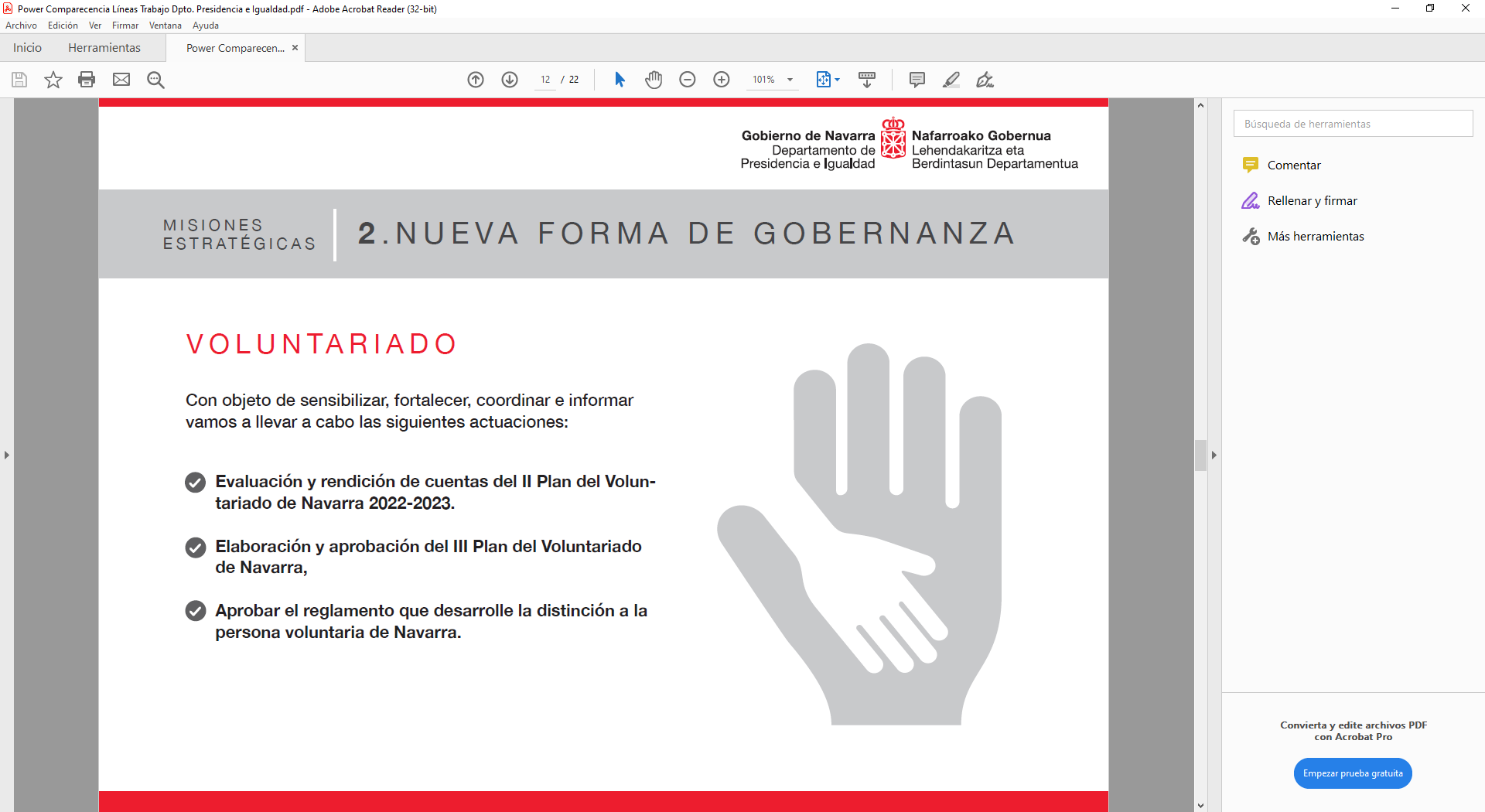 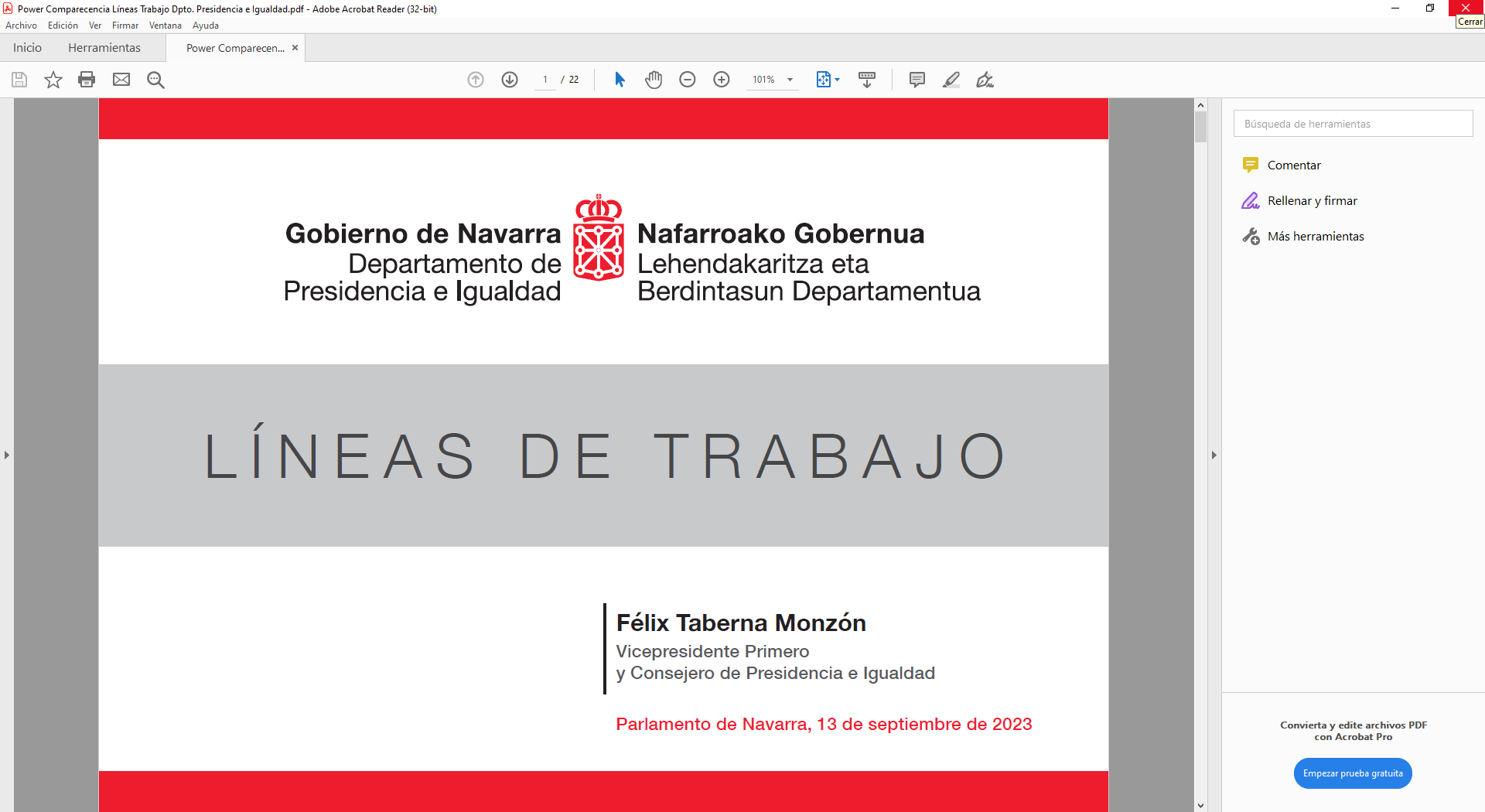 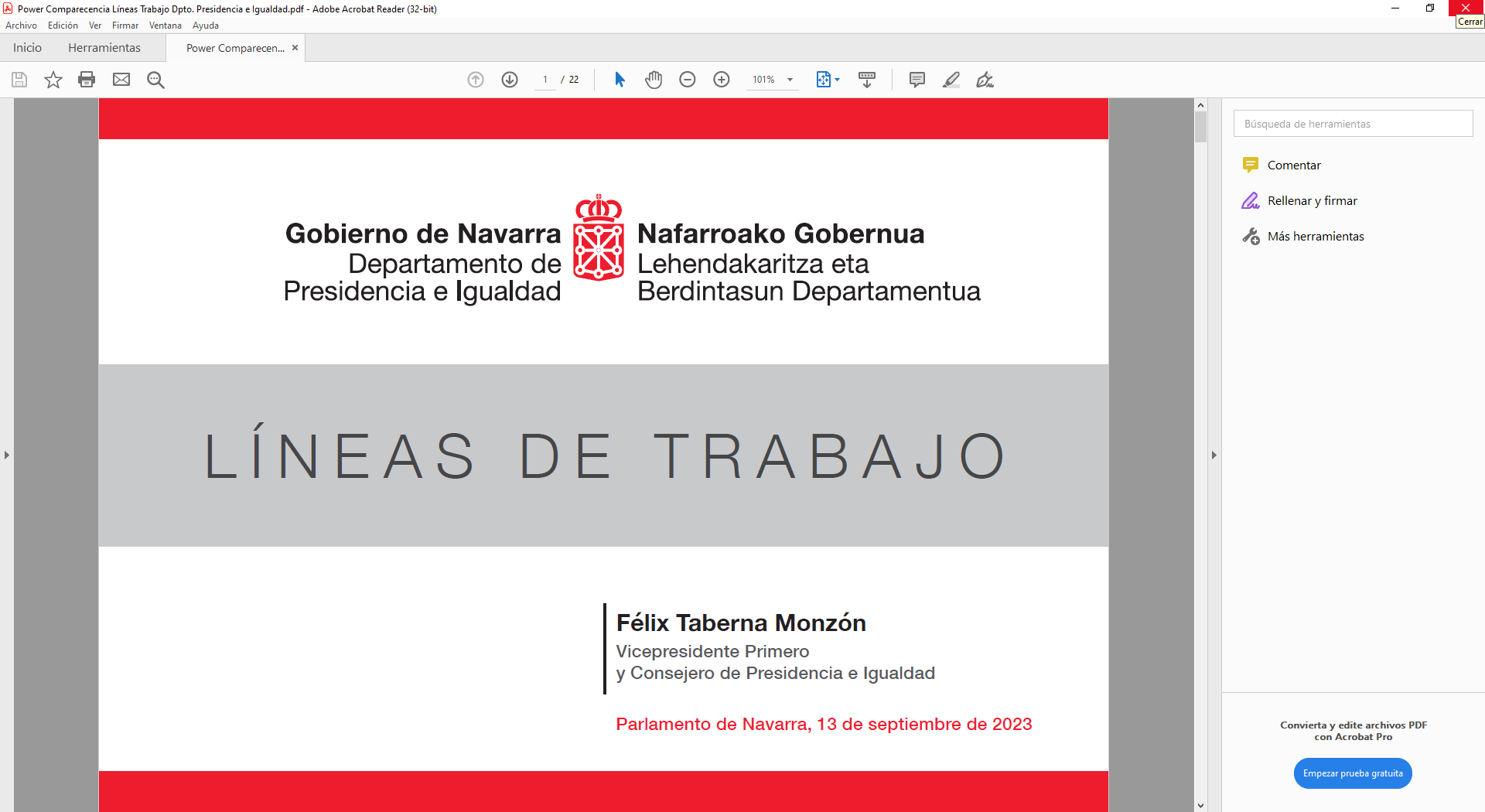 CONTEXTUALIZACIÓN
El voluntariado es pieza básica para Hacer País. Construye sociedades más solidarias, inclusivas y justas
Fomenta la solidaridad y empatía entre las personas
Fortalece el sentido de Comunidad
Mejora el desarrollo personal
Es un motor de cambio social
IMPACTOS SOCIALES POSITIVOS
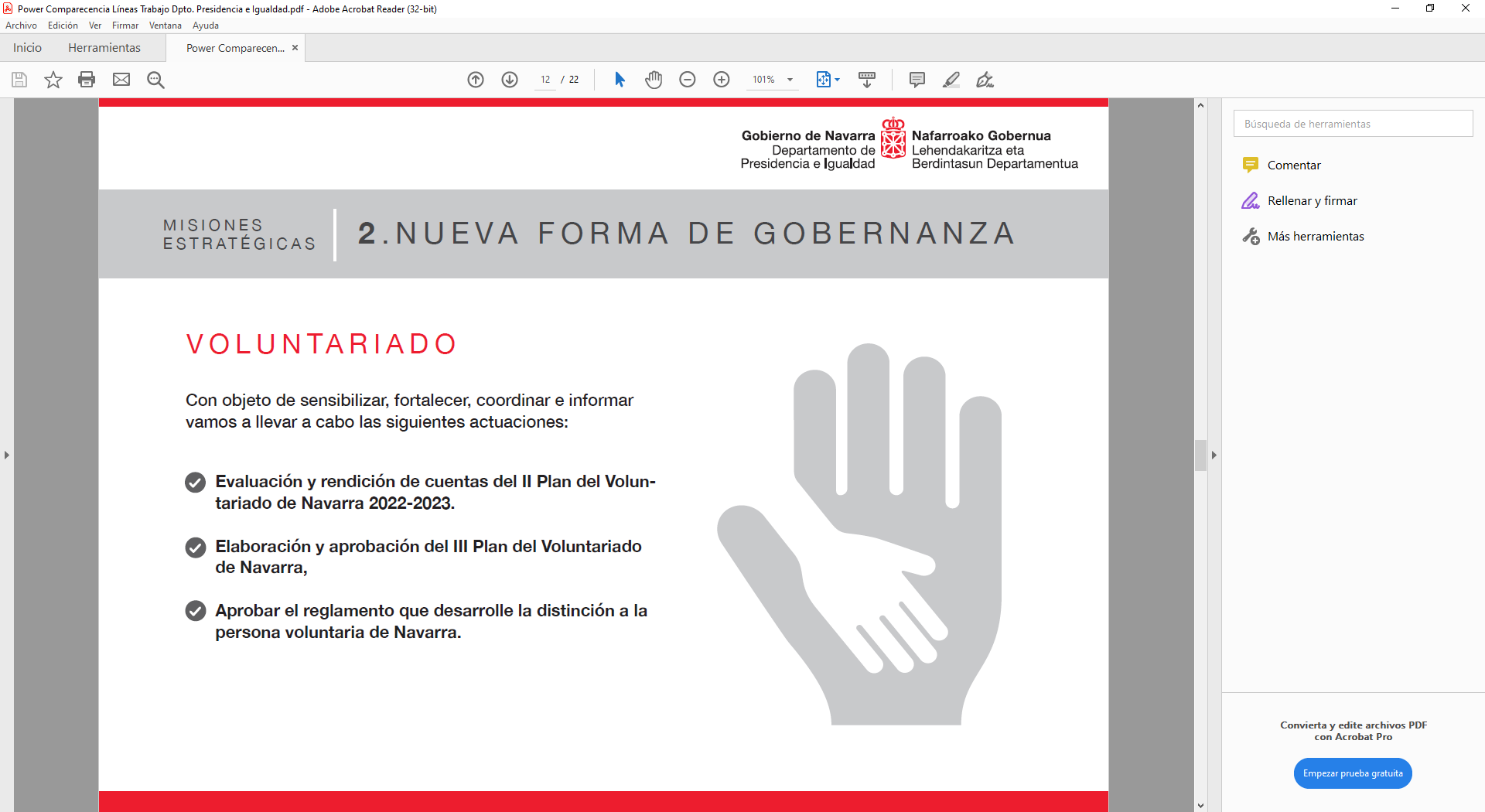 El voluntariado es Marca Navarra porque actualiza nuestras tradiciones
		La práctica del Auzolan como herramienta al servicio de 		la cultura vecinal y colaborativa
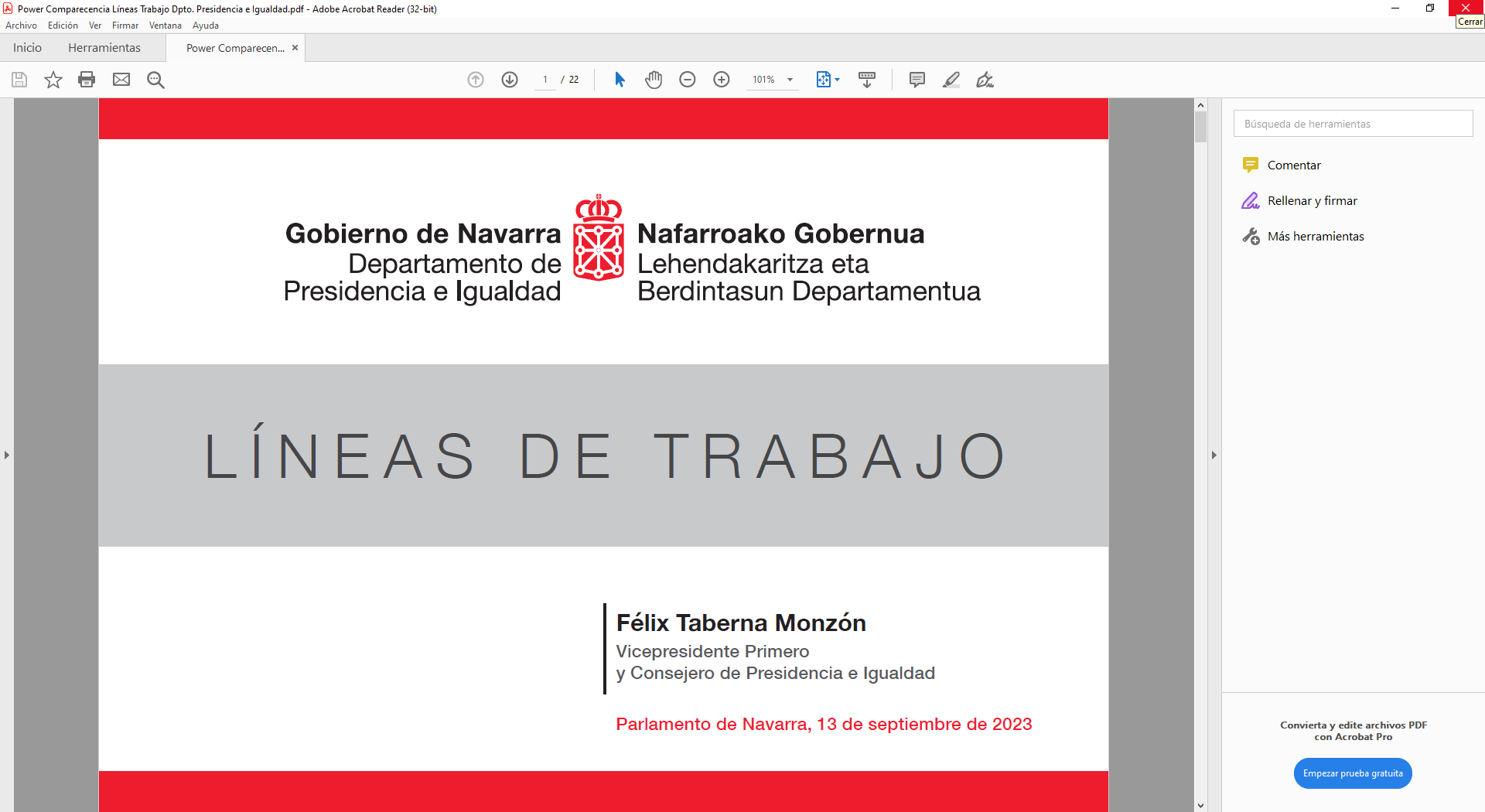 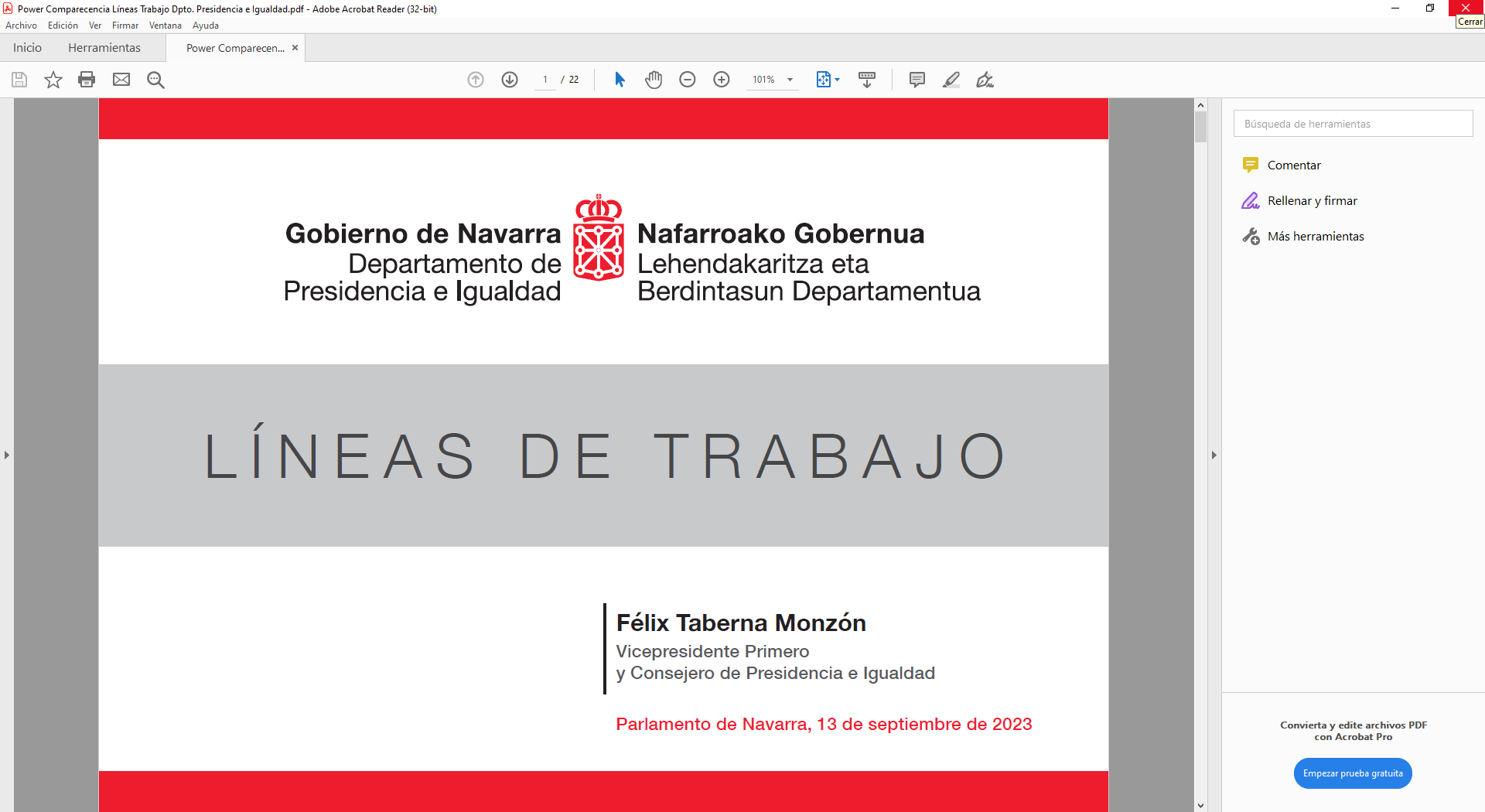 CONTEXTUALIZACIÓN
El voluntariado es Europa
La Comisión Europea promueve el voluntariado a través de programas como el Cuerpo Europeo de Solidaridad (European Solidarity Corps)
Ofrece a jóvenes de entre 18 y 30 años participar en proyectos de voluntariado, empleo, aprendizaje o prácticas en toda Europa, en una amplia gama de áreas: desde medio ambiente y educación hasta inclusión social o apoyo a personas refugiadas
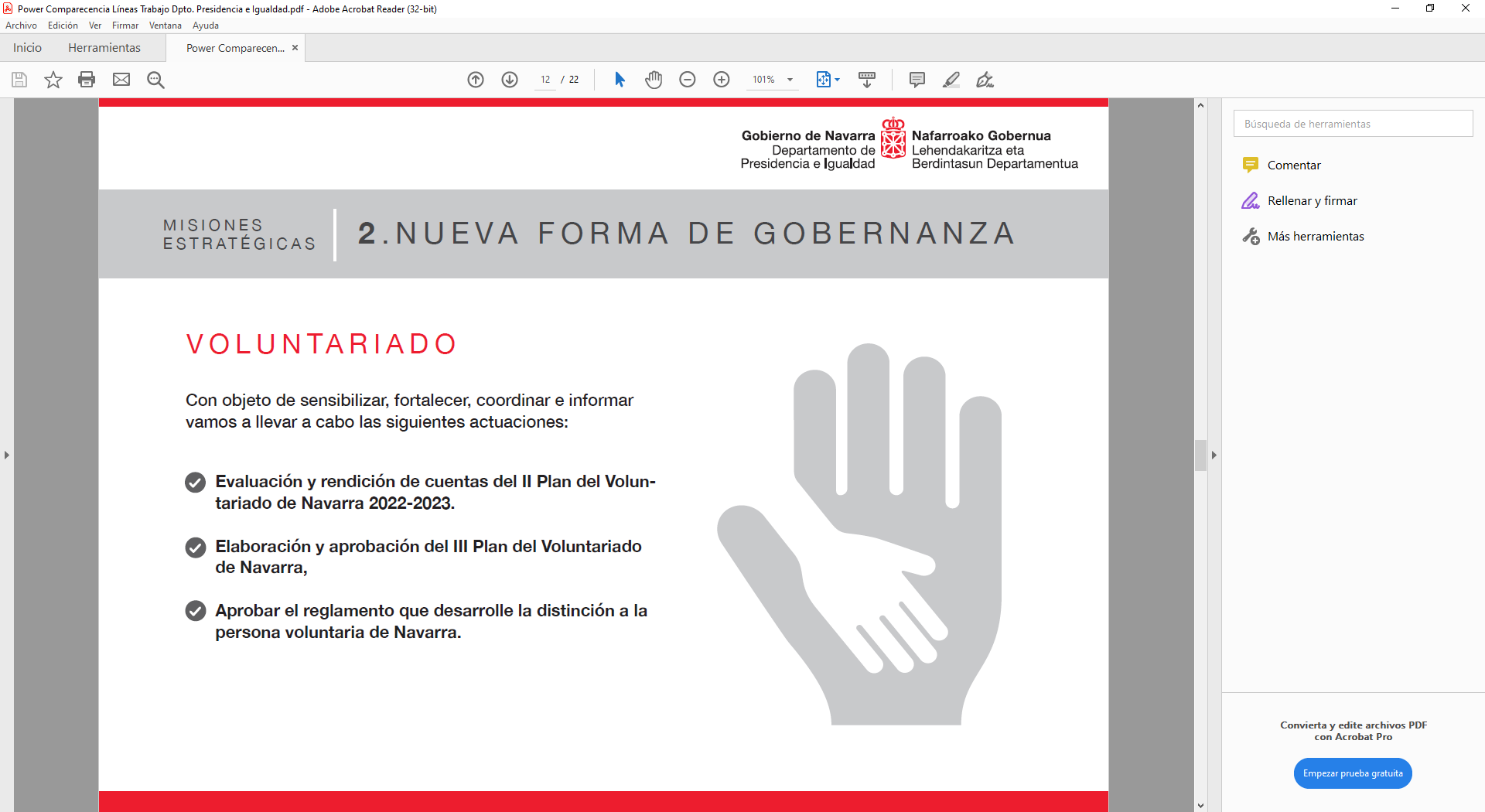 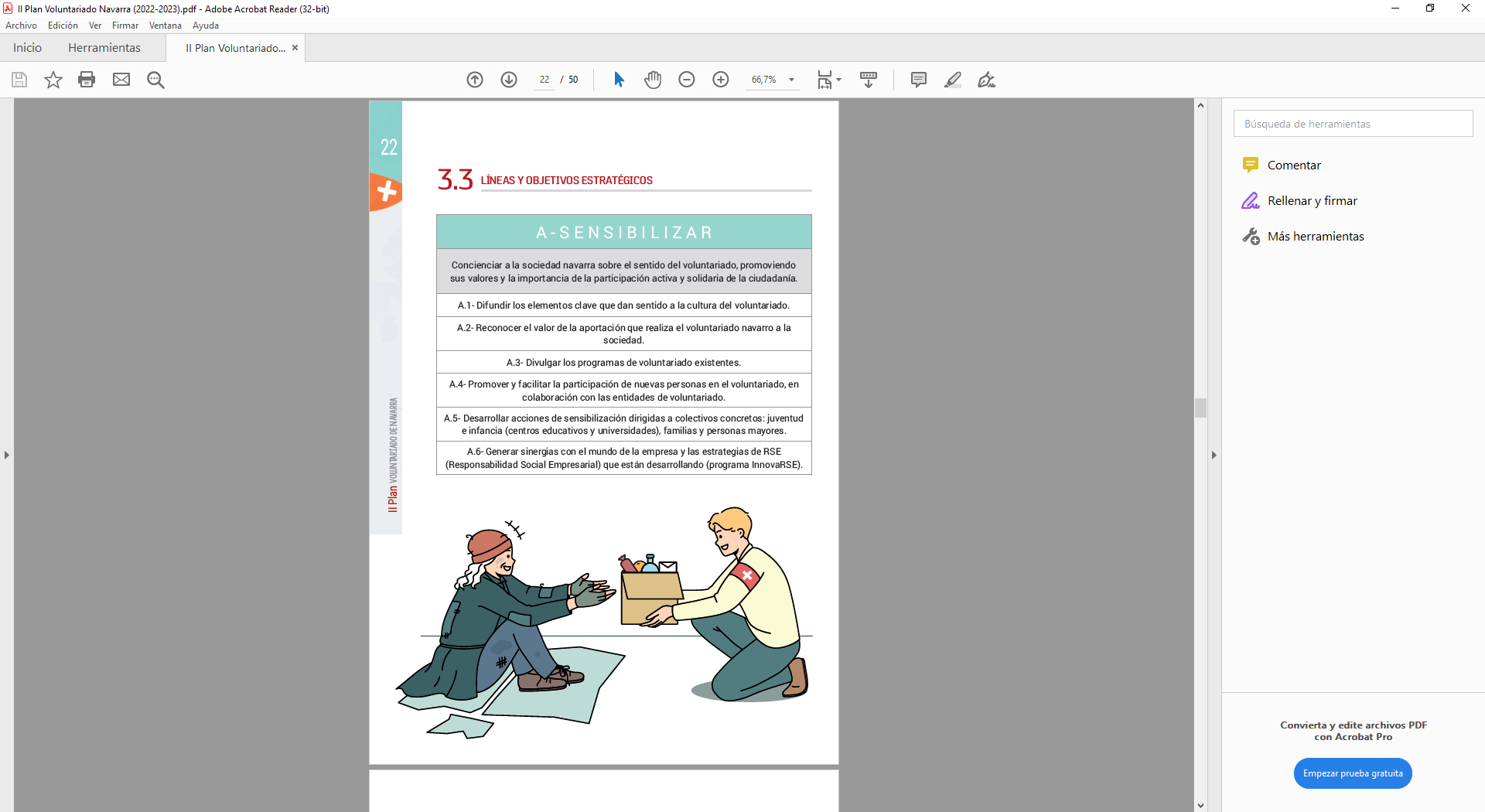 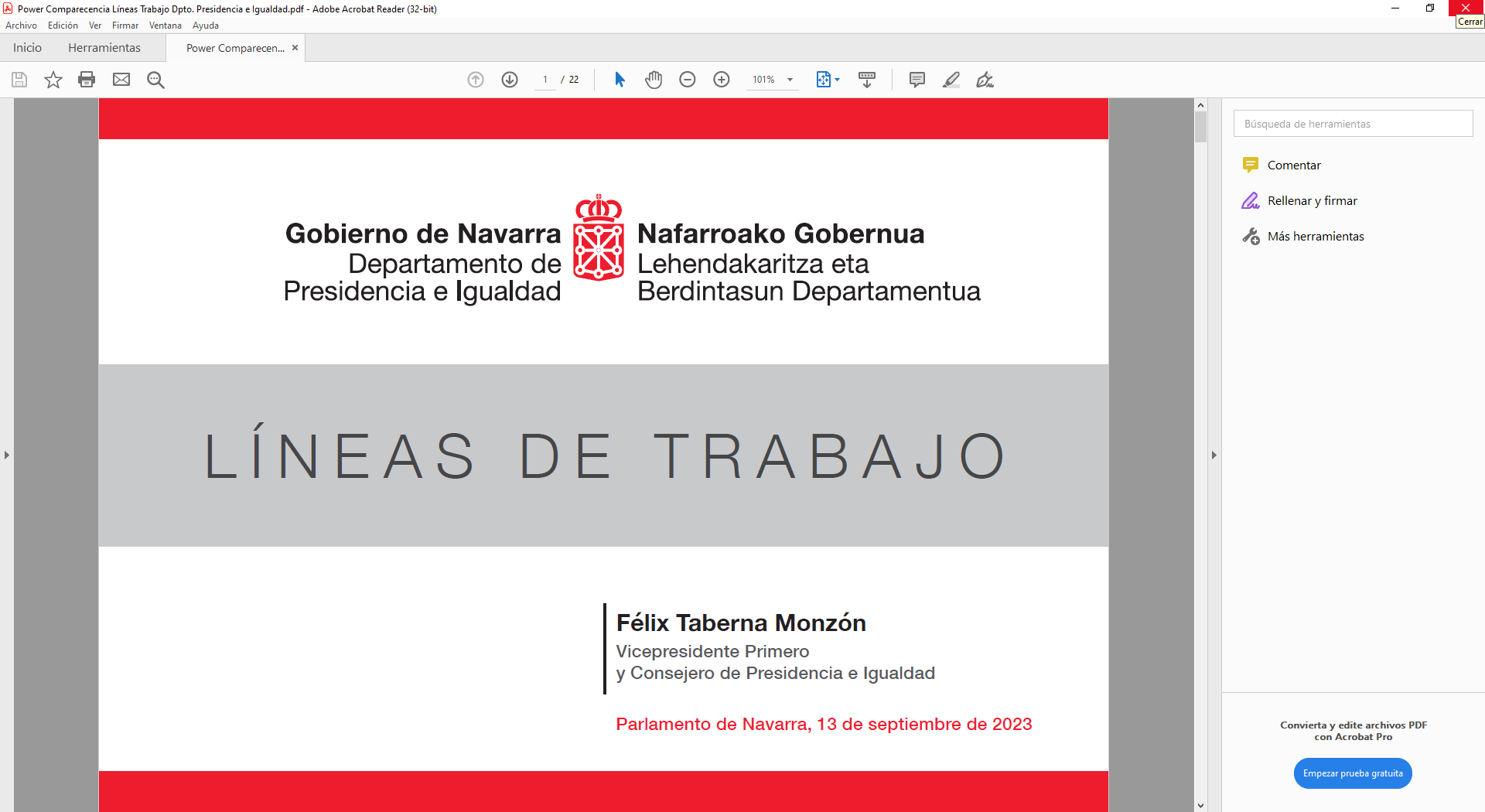 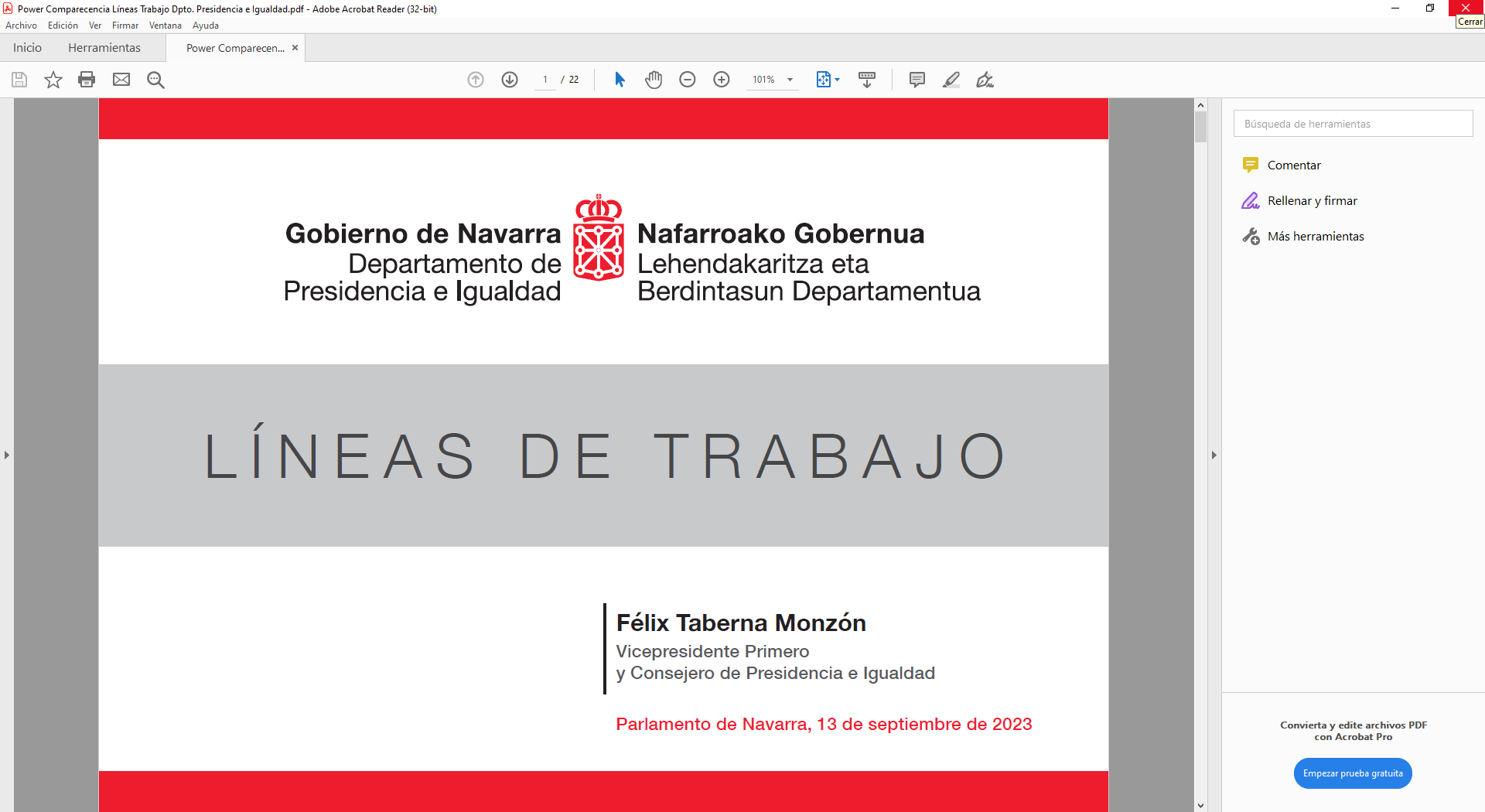 CONTEXTUALIZACIÓN
El voluntariado es un espacio de consenso, conciliación, diálogo, horizontalidad, seguridad y solidaridad

     Desde el Gobierno de Navarra queremos:
Respaldar y promover de forma activa el voluntariado
Promover la educación y la sensibilización sobre el valor del voluntariado en las escuelas y comunidades 
Fomentar la colaboración entre el sector público, el sector privado y el tercer sector para aumentar significativamente el impacto del voluntariado 
Ofrecer una variedad de oportunidades de voluntariado que se adapte a las diferentes habilidades, intereses y limitaciones de las personas
Reconocer y recompensar el trabajo voluntario
Impulsar un voluntariado inclusivo, accesible para todas las personas, independientemente de su origen étnico, género, edad o habilidades
Promover el uso de nuevas tecnologías para facilitar la búsqueda y la participación 
Introducir mecanismo para no invisibilidad las experiencias de otras personas voluntarias que en ocasiones tienen un sesgo de género
Evaluar el impacto del voluntariado con el objetivo de realizar mejoras basadas en resultados
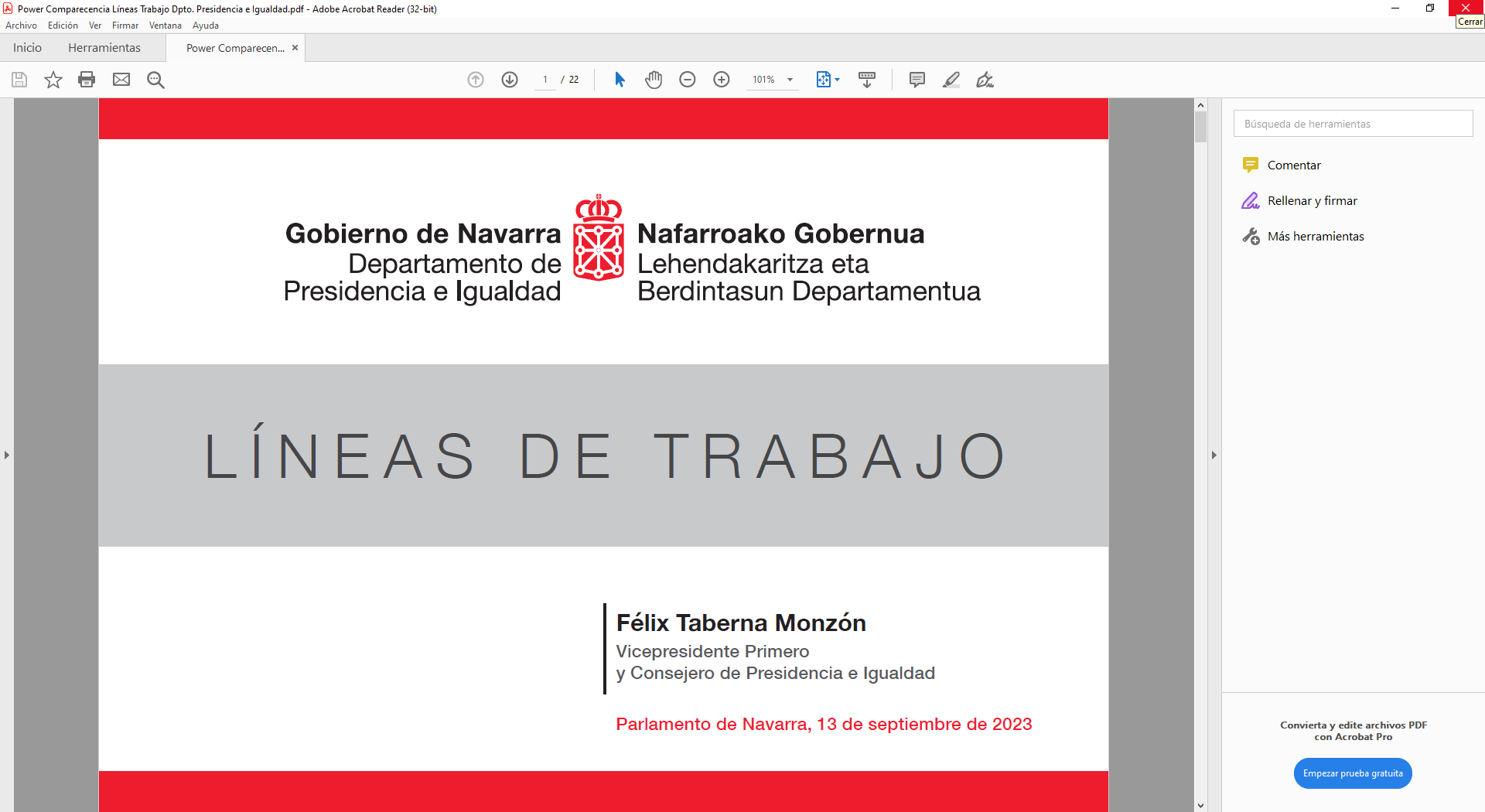 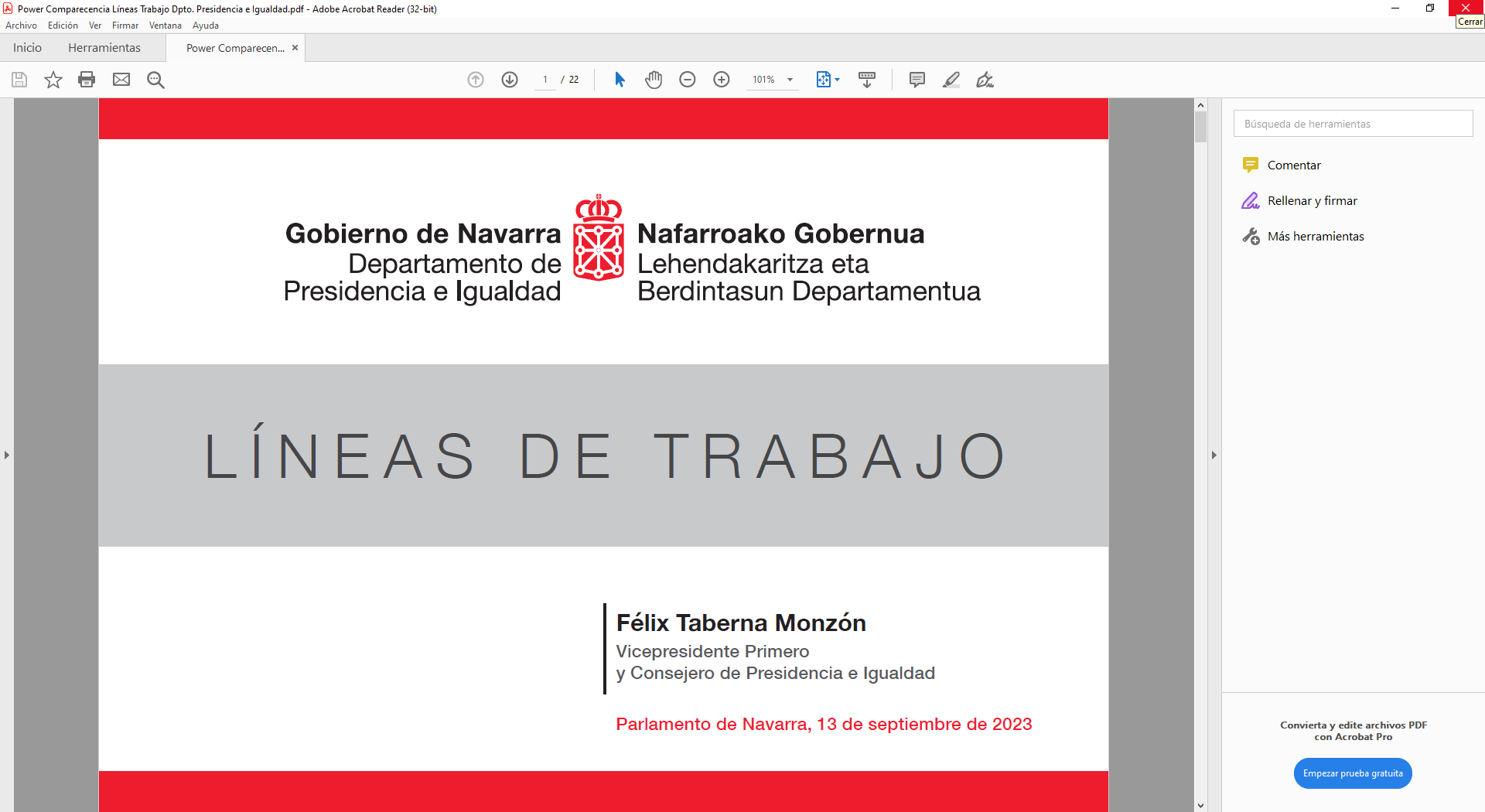 PERFIL PERSONA VOLUNTARIA NAVARRA
6 de cada 10 personas voluntarias son mujeres
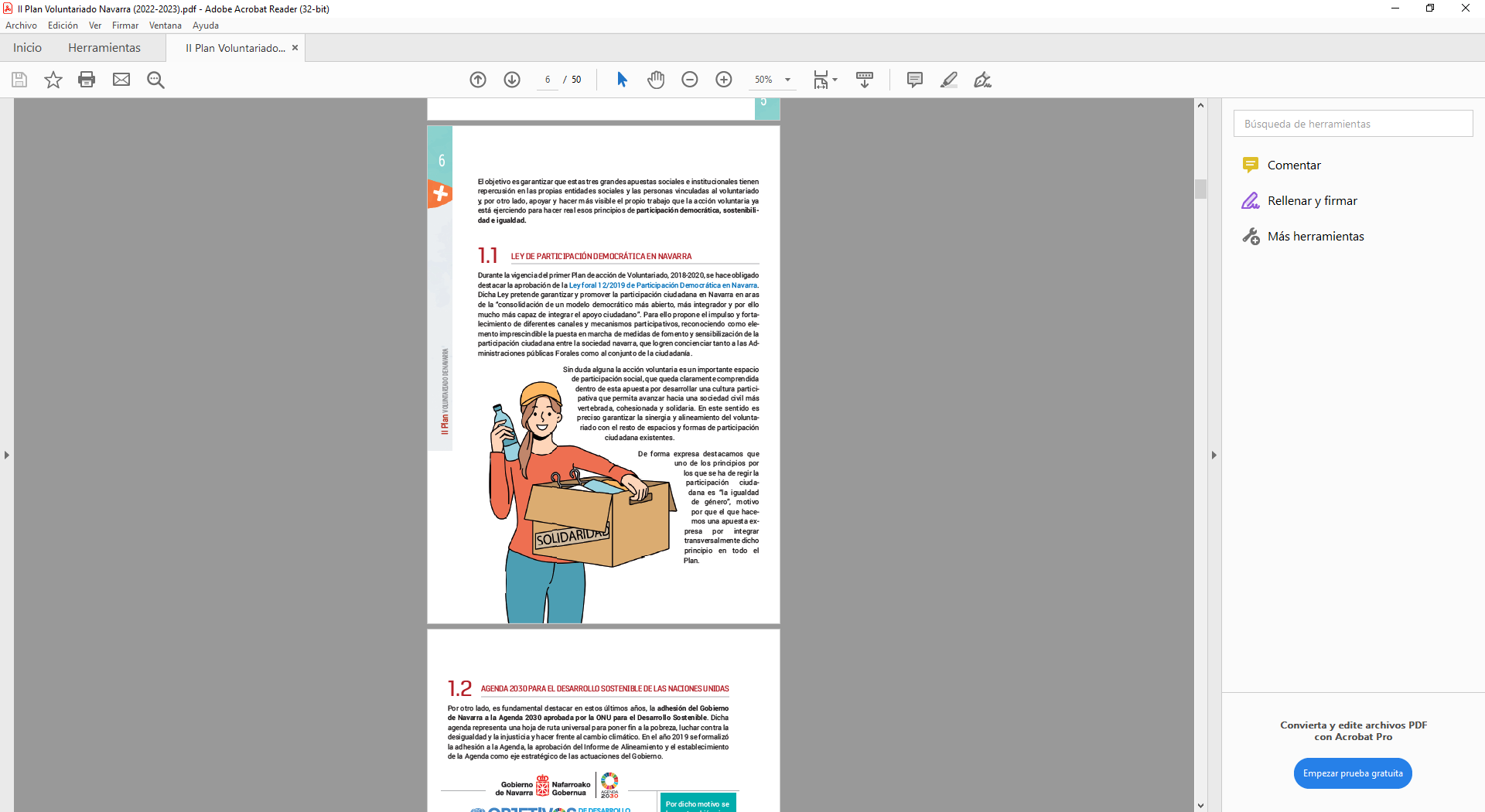 Perfil del voluntariado:
Mujer de mediana edad 
Alto nivel de estudios
Trabajadora 
Residente en una población de tamaño medio-grande 
Vive en hogar de con dos miembros sin menores o personas dependientes a su cargo 
Realiza también otras colaboraciones con otras entidades

Datos de la Plataforma Española de Voluntariado (2022).
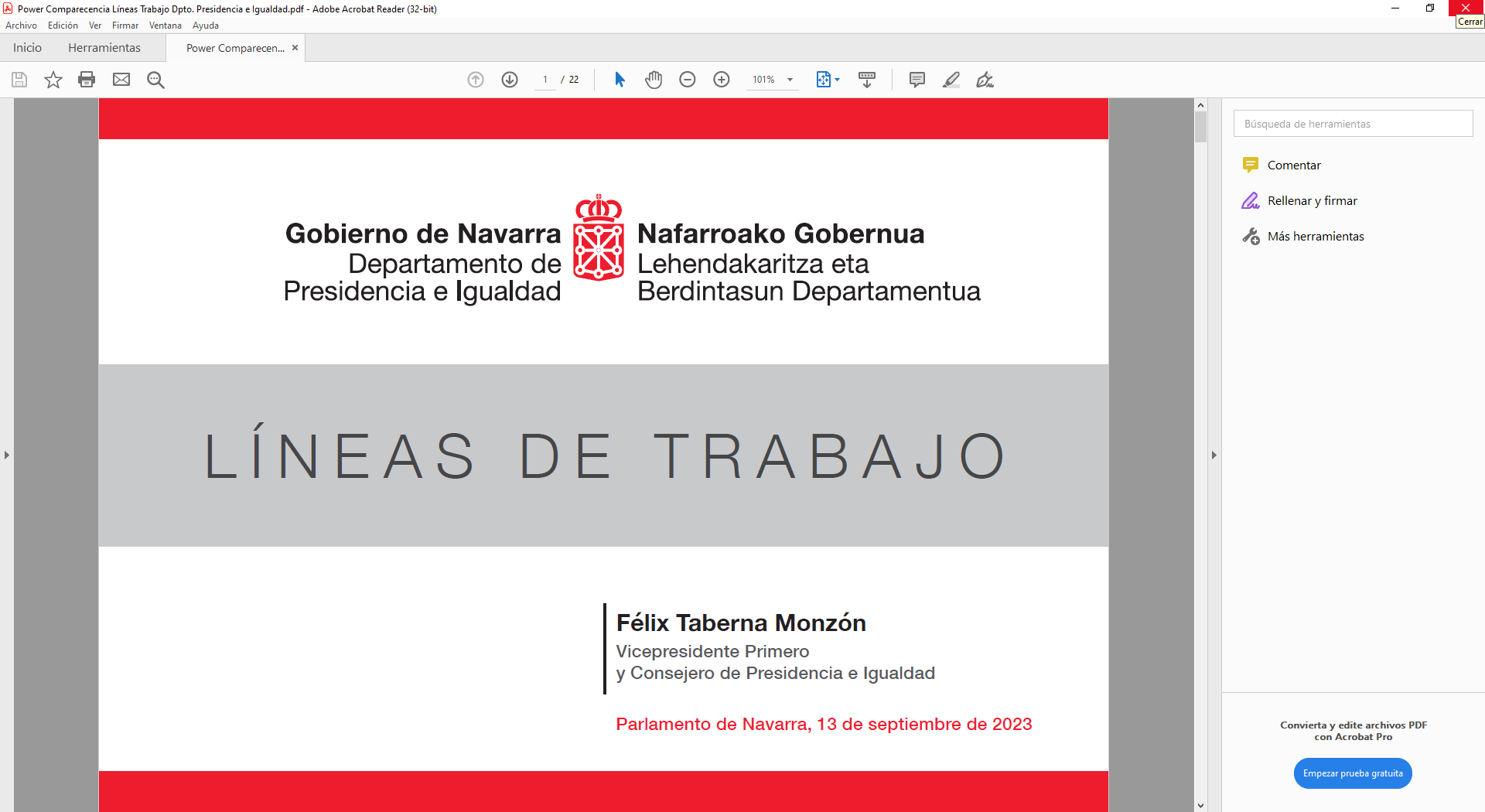 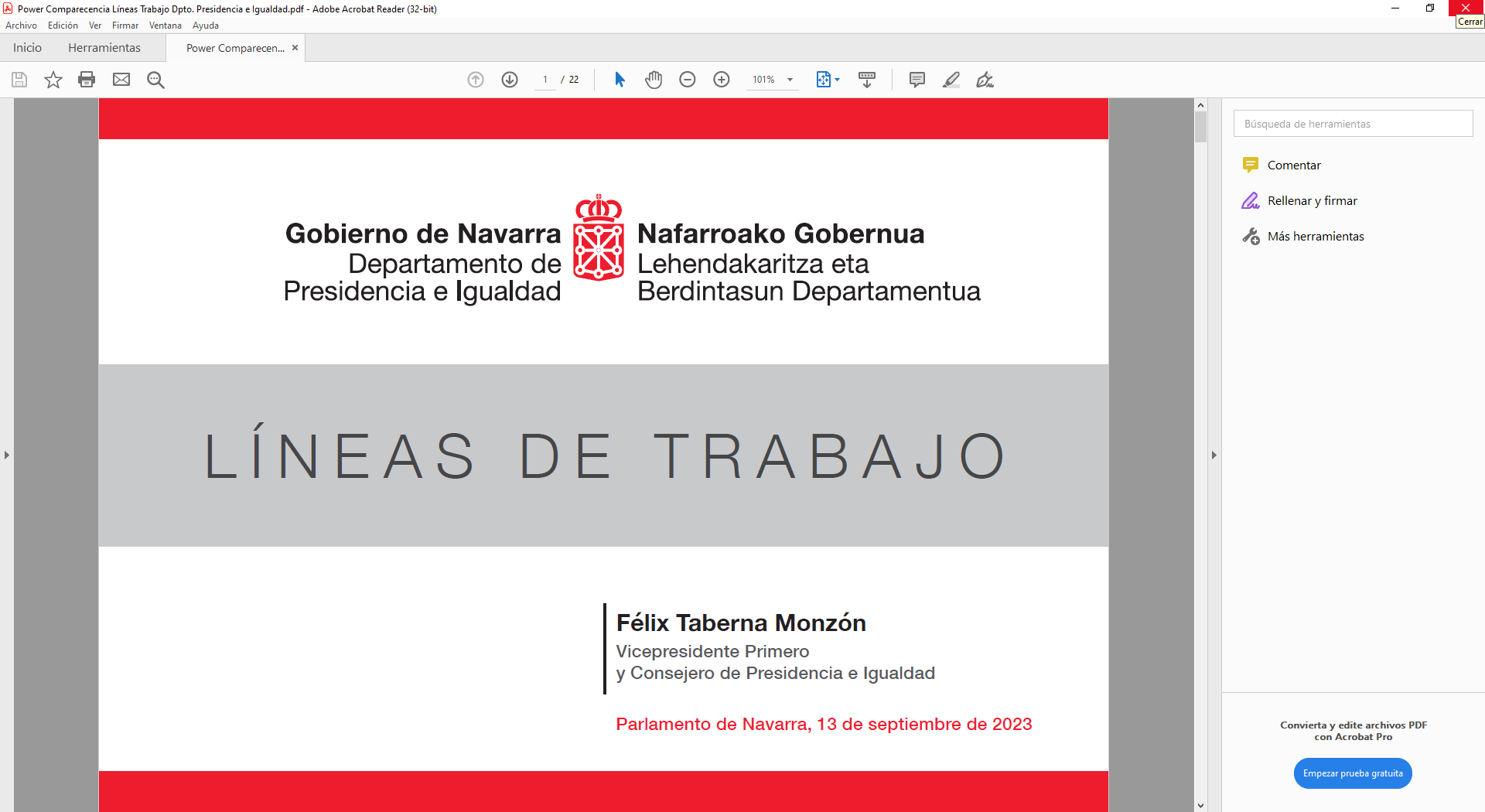 DÓNDE ESTAMOS
II PLAN DE VOLUNTARIADO
Propuesta de actuación del Gobierno de Navarra en materia de Voluntariado. 
Recoge 29 acciones agrupadas en 4 objetivos principales
Concienciar sobre el sentido del voluntariado, promoviendo sus valores y la importancia de la participación activa y solidaria de la ciudadanía

Favorecer el desarrollo y crecimiento de las entidades de voluntariado, reforzando la mejora de los procesos de atención y gestión del voluntariado

Desarrollar un sistema de coordinación eficaz y sostenible entre     todos los agentes implicados que garantice el impulso             permanente, sólido y coherente del voluntariado en Navarra

Mejorar el conocimiento sobre la realidad del voluntariado en     Navarra y las necesidades de los diferentes agentes implicados
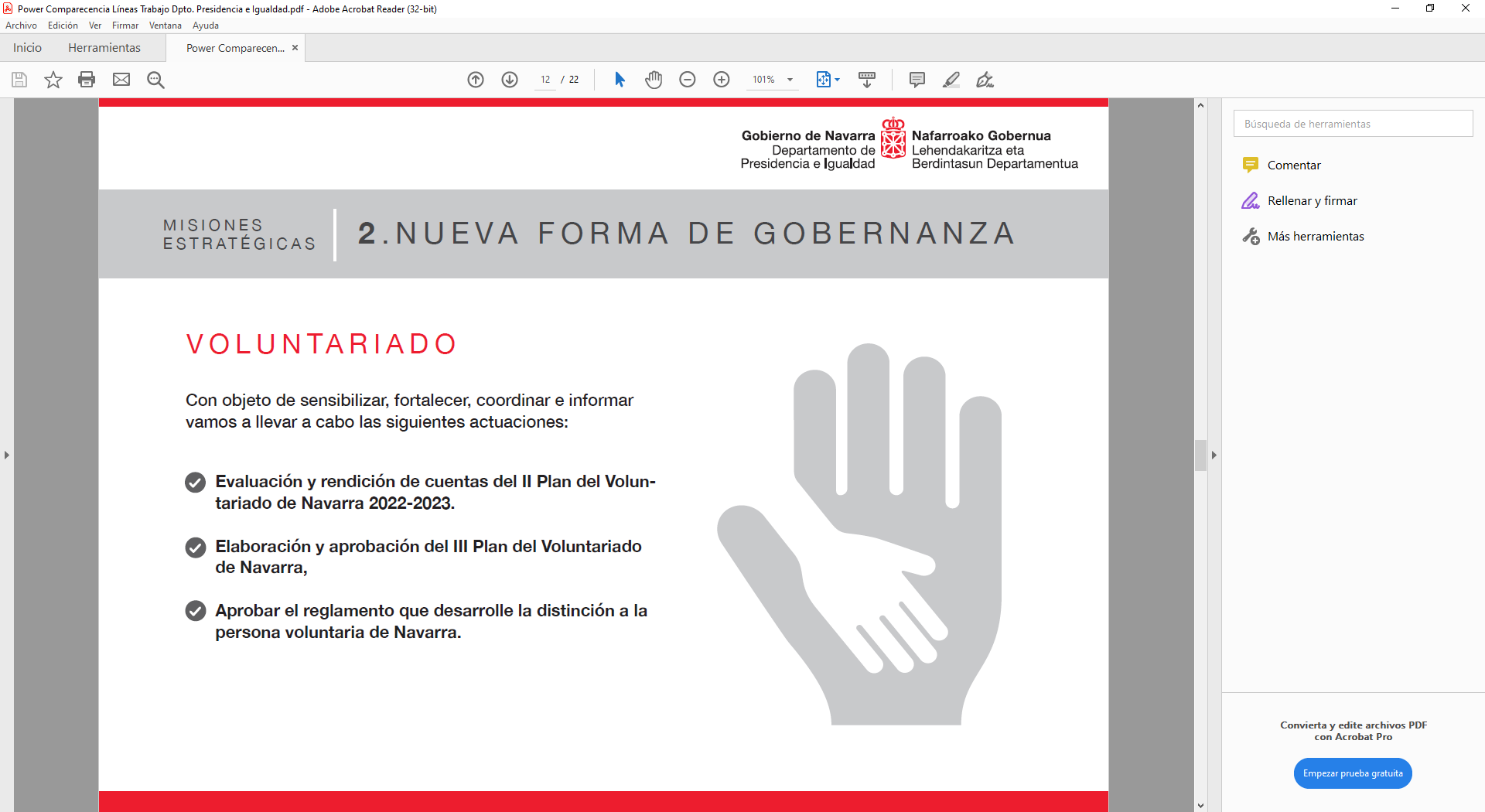 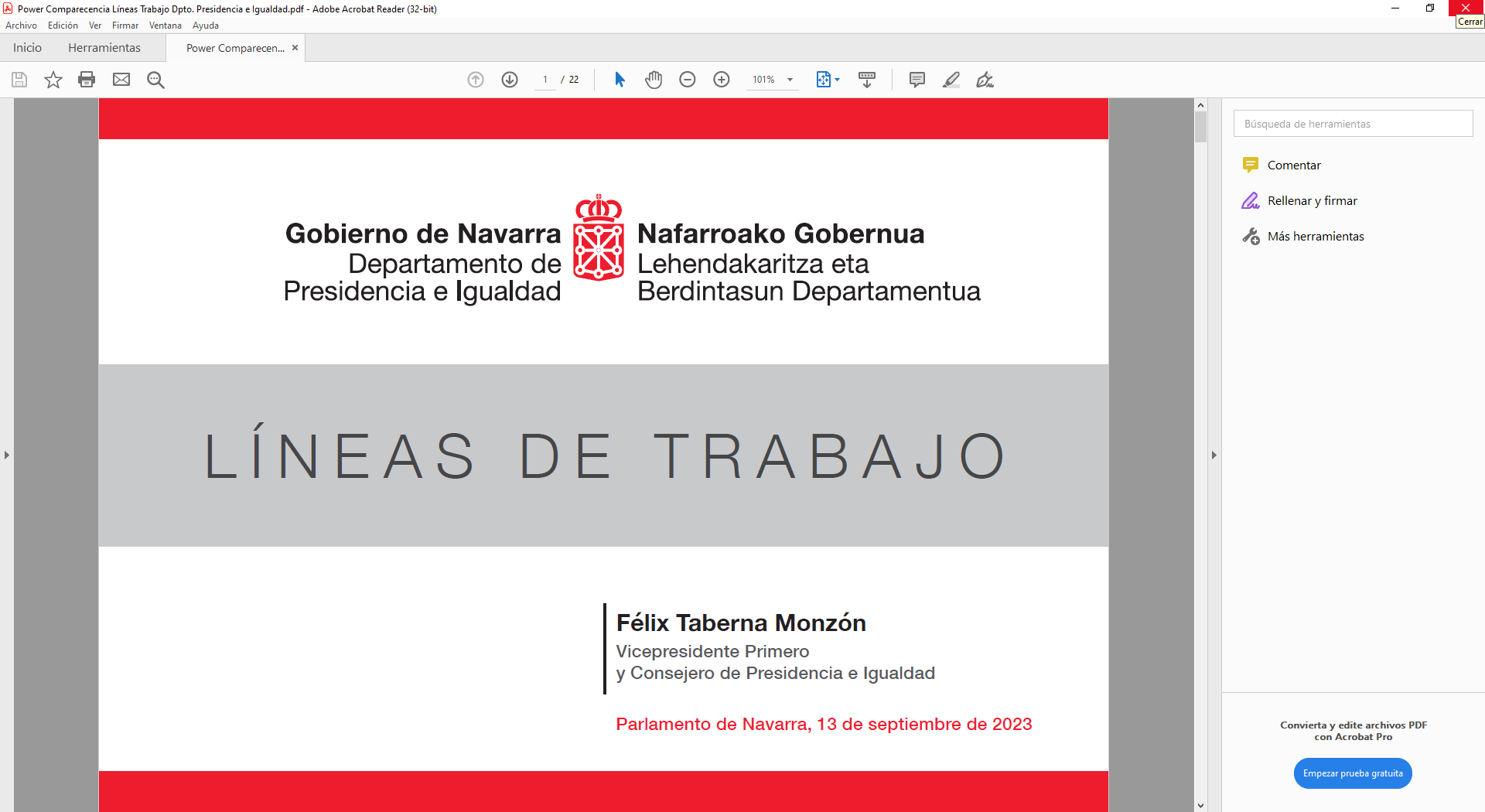 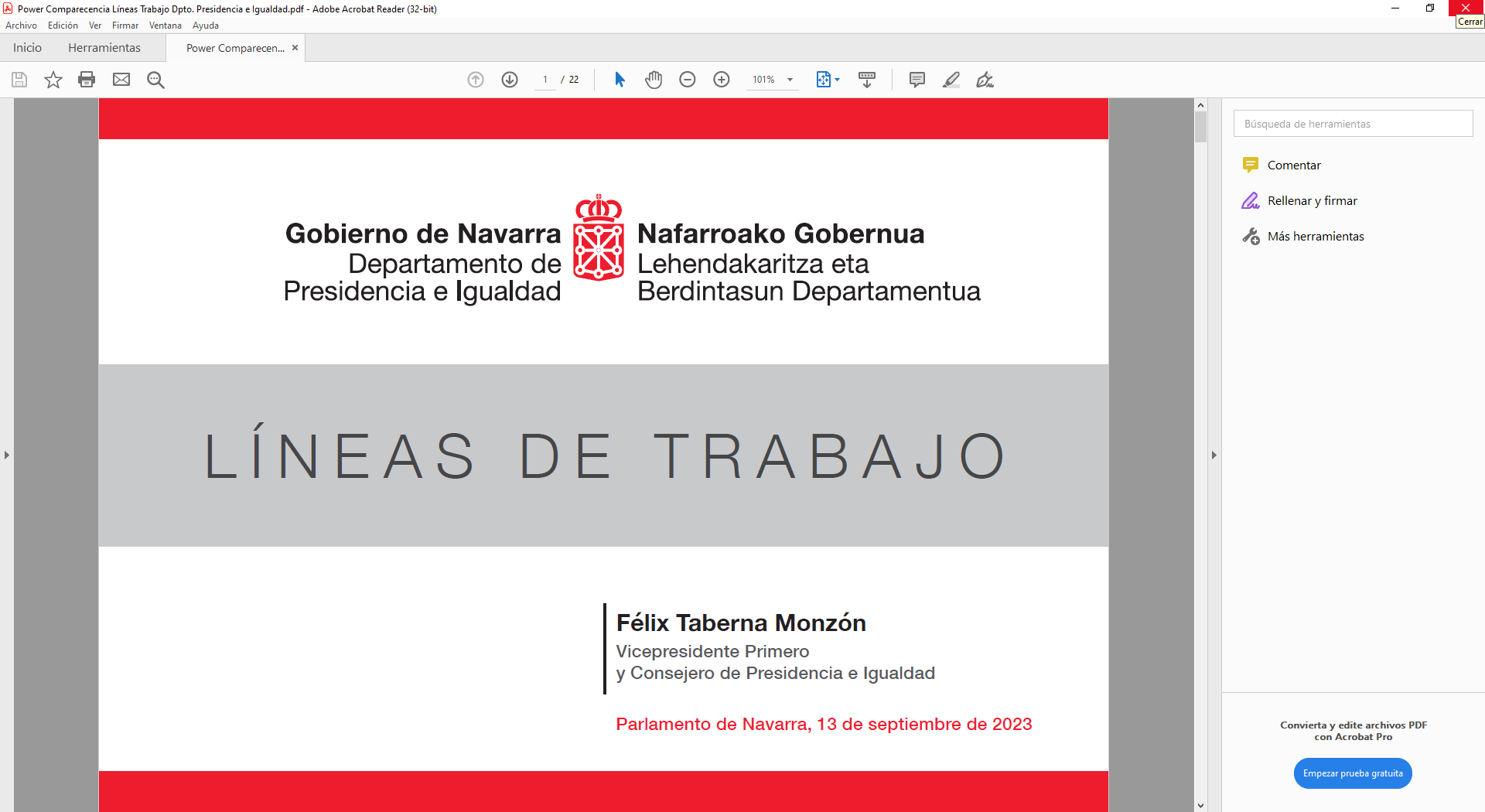 DÓNDE ESTAMOS
II PLAN DE VOLUNTARIADO
Algunas acciones llevadas a cabo
Implementación del Plan de Acción 2022-2023

Elaboración del Informe de Acción Voluntaria en Navarra desde la perspectiva de género

Redefinición y explicitación del catálogo de servicios del Punto de Información y Coordinación del Voluntariado

Potenciación y desarrollo de la Plataforma NAVARRA+VOLUNTARIA

Acuerdo de colaboración entre el Gobierno de Navarra y la FNMC para desplegar NAVARRA+VOLUNTARIA

Puesta en marcha de servicios de apoyo presenciales: asesoramiento en gestión     y dinamización de voluntariado, comunicación… 

Fomento de la participación en programas de voluntariado corporativo a          través de la red de empresas innovarse

Acto anual de celebración del Día Internacional del Voluntariado

Realización de campañas anuales de sensibilización
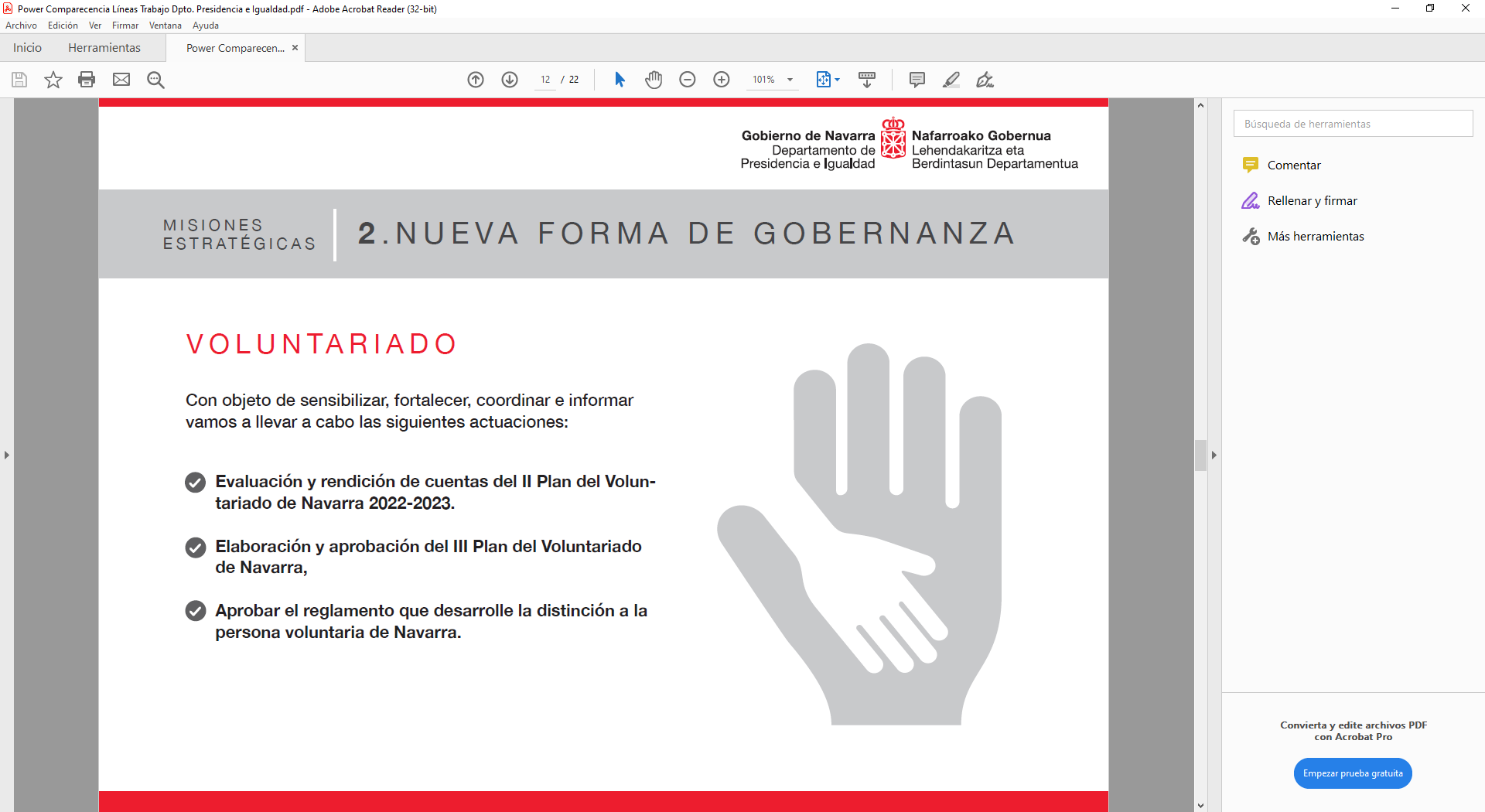 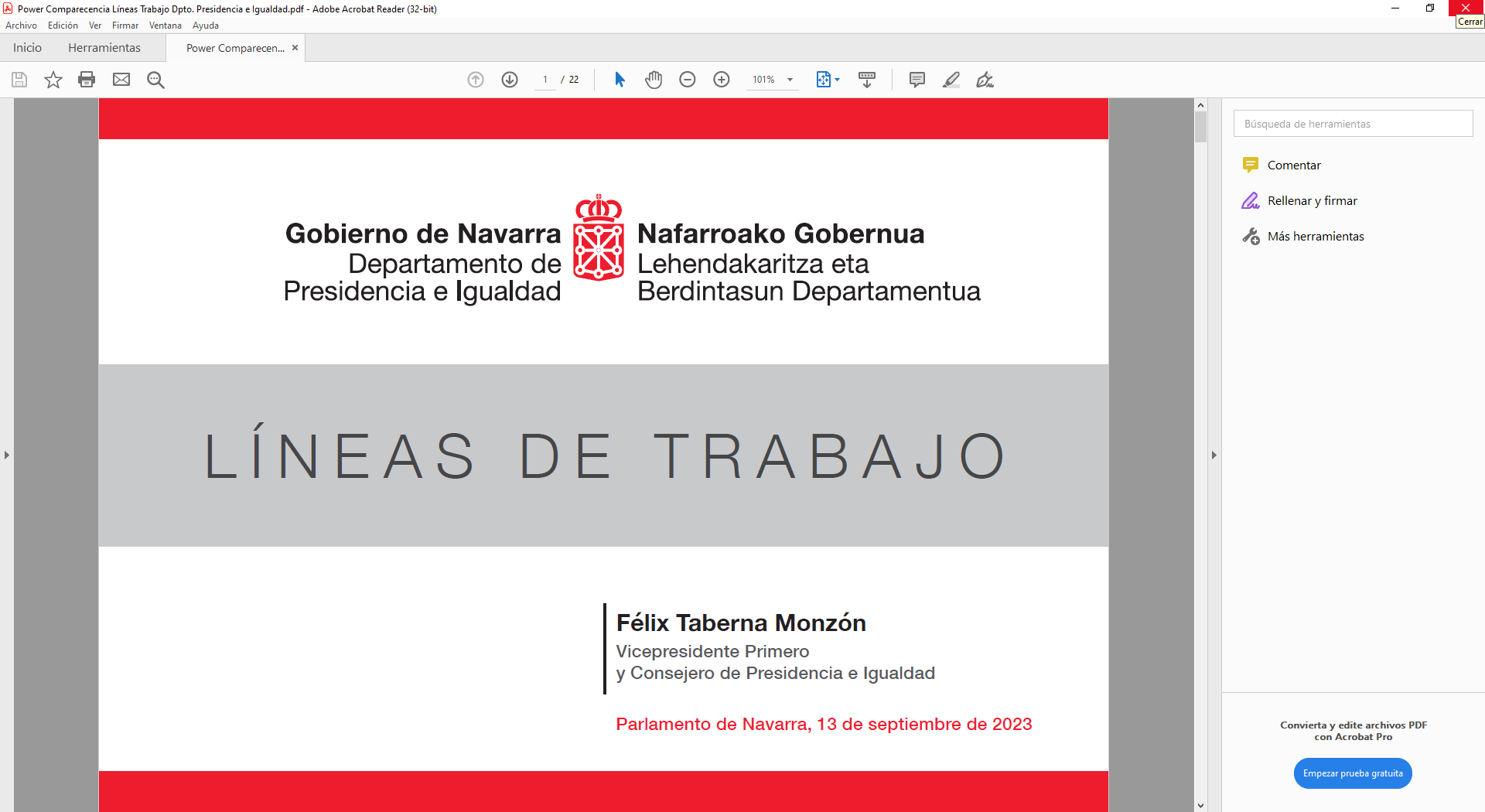 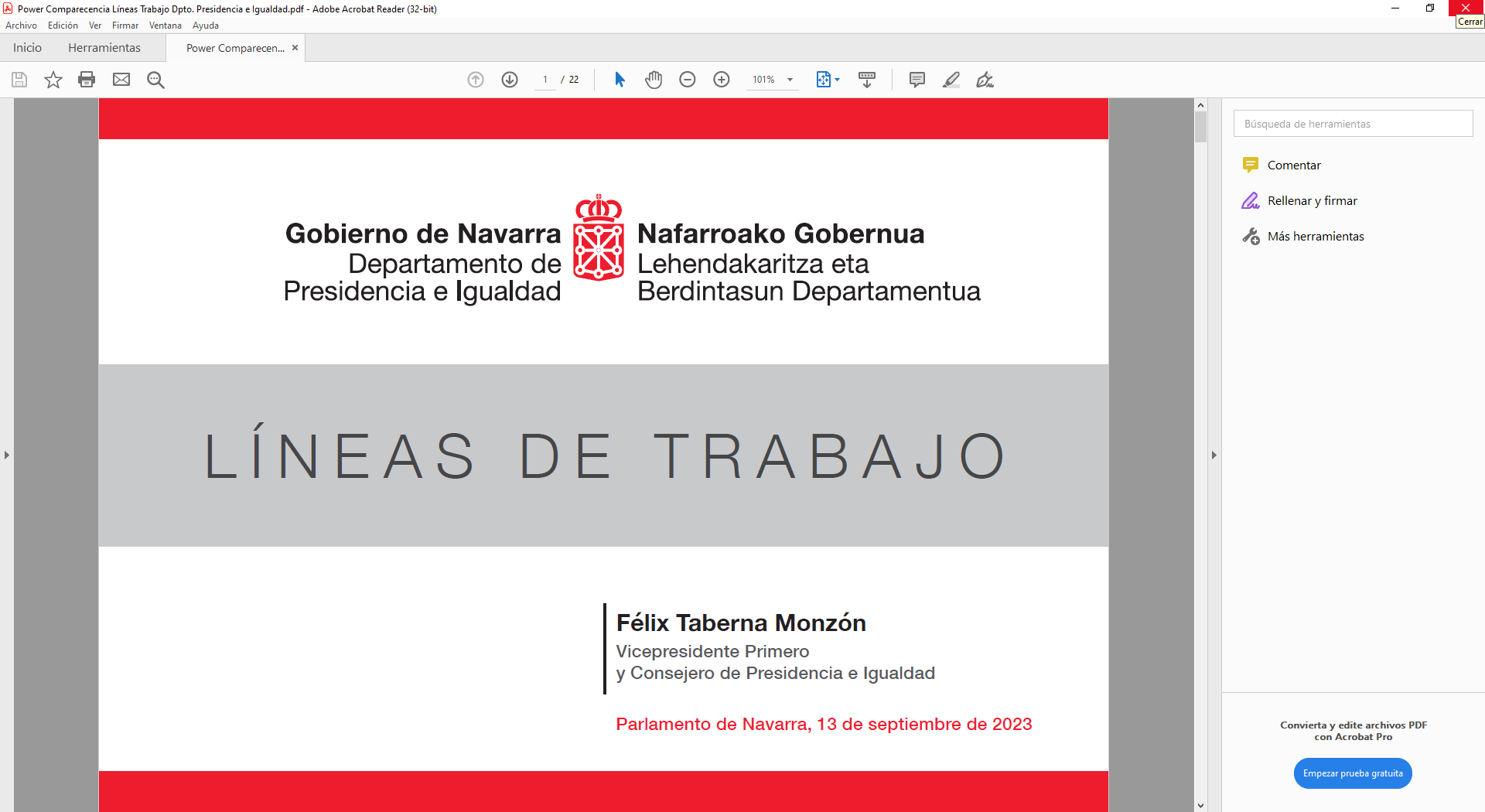 HACIA DÓNDE VAMOS
III PLAN DE VOLUNTARIADO
En elaboración el III Plan de Voluntariado. Establecerá las medidas y prioridades para impulsar el voluntariado en Navarra para los próximos  4 años 


Un plan para para la ciudadanía: diseñado desde el inicio a través de un proceso de escucha y diálogo con los diferentes agentes implicados en el voluntariado navarro. 

Sesiones de participación
Espacio participativo en la web ‘Participa Navarra’
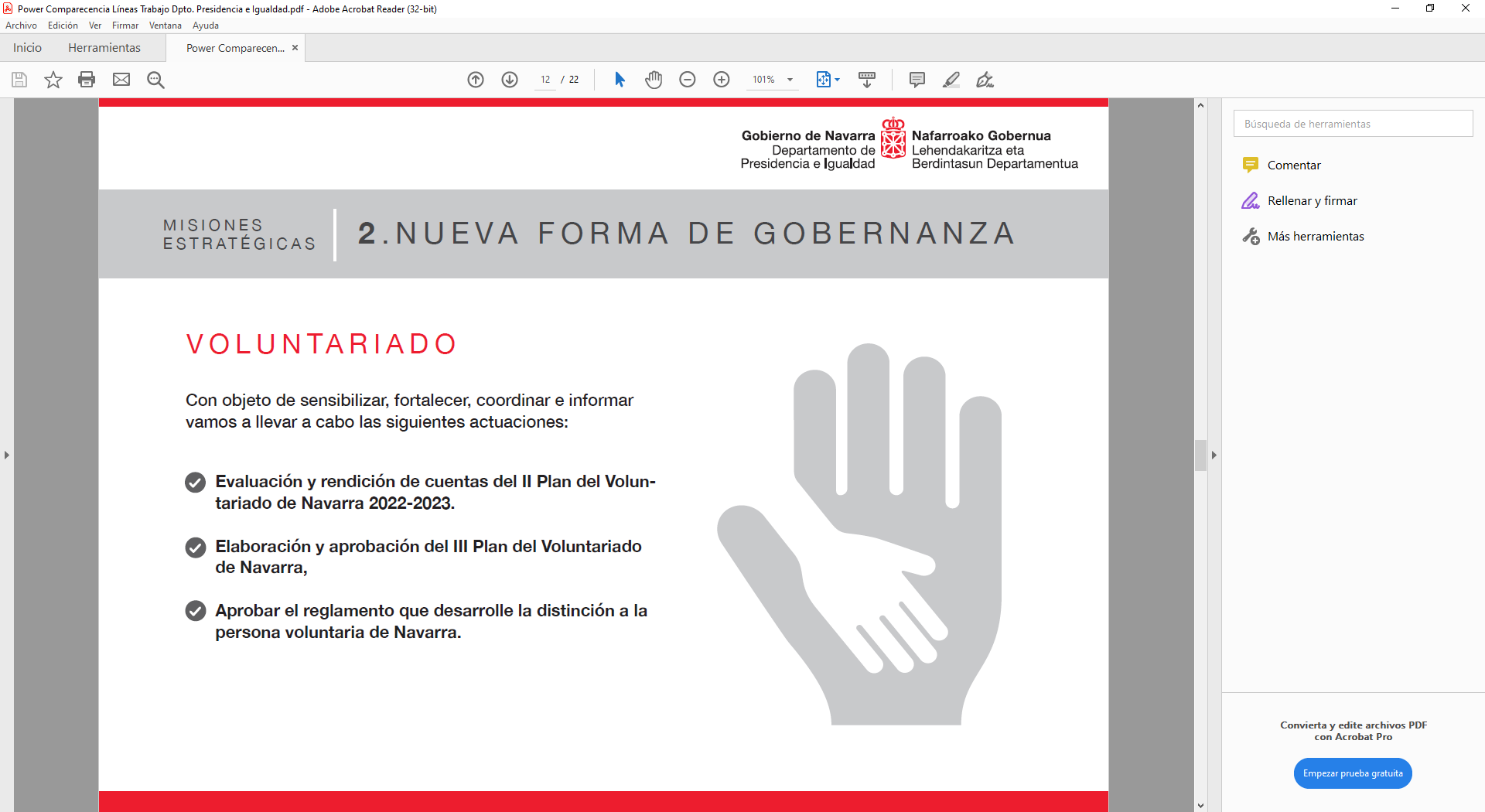 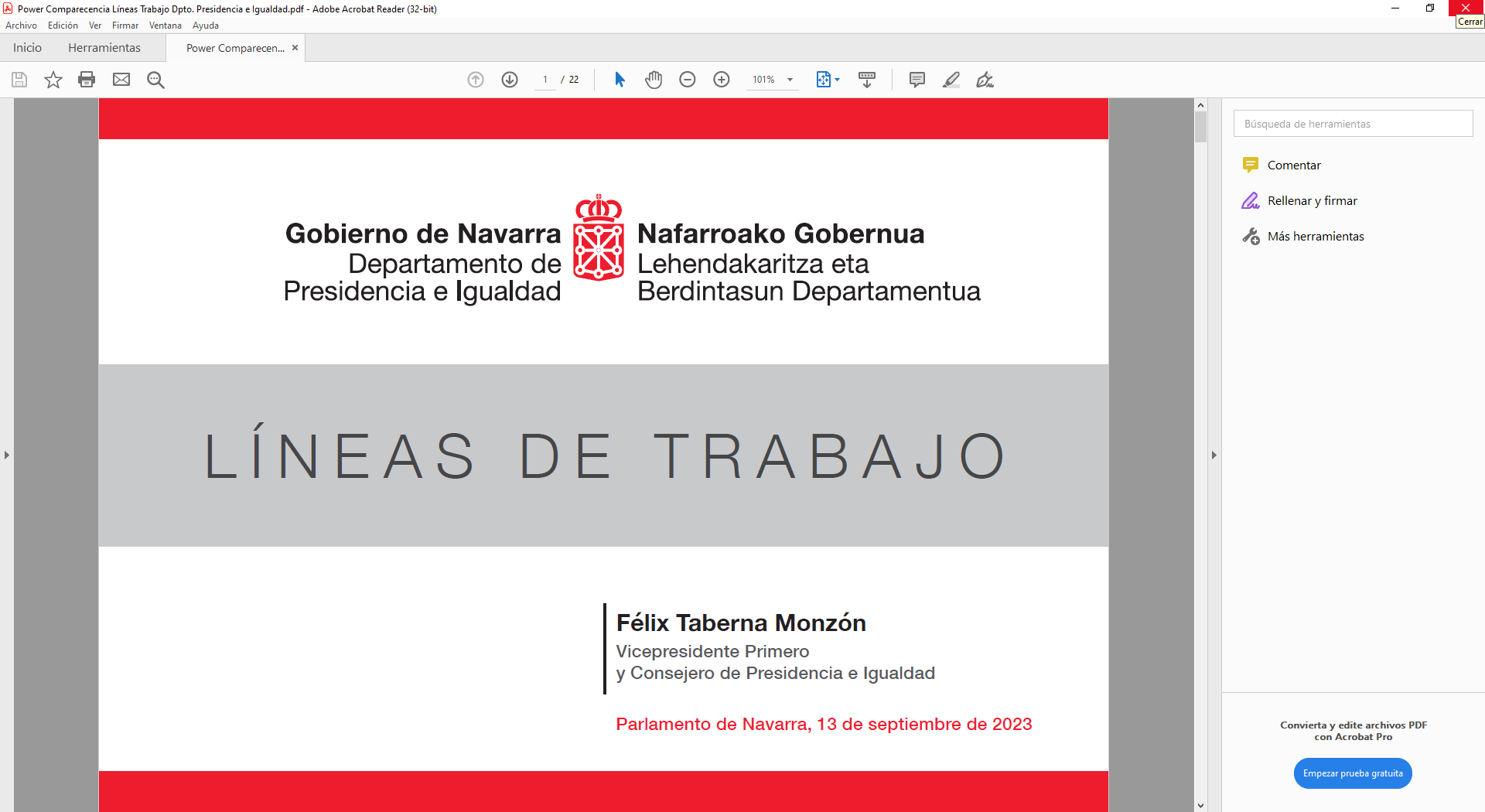 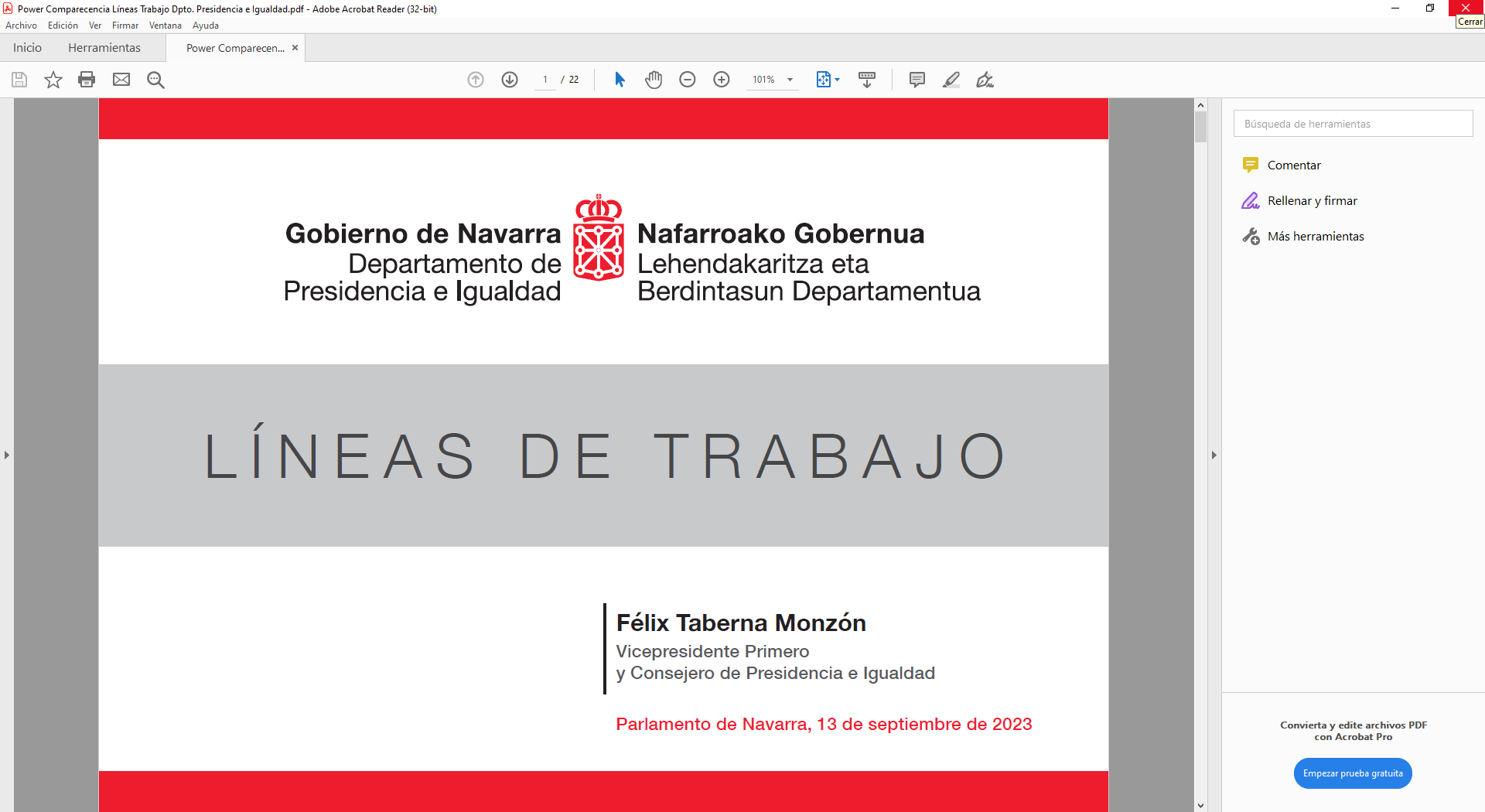 DISTINCIÓN DE PERSONA VOLUNTARIA
Máxima distinción que otorga el Gobierno de Navarra en materia de voluntariado
El Gobierno de Navarra, basándose en la opinión del Consejo Navarro de Voluntariado, concederá anualmente la distinción de persona voluntaria de Navarra a la persona física o jurídica que haya destacado por su dedicación al voluntariado, por su ejemplo social en su actividad voluntaria o bien porque sus actuaciones voluntarias hayan alcanzado especial relevancia

Artículo 15 de la Ley Foral 2/1998, de 27 de marzo, del Voluntariado de Navarra
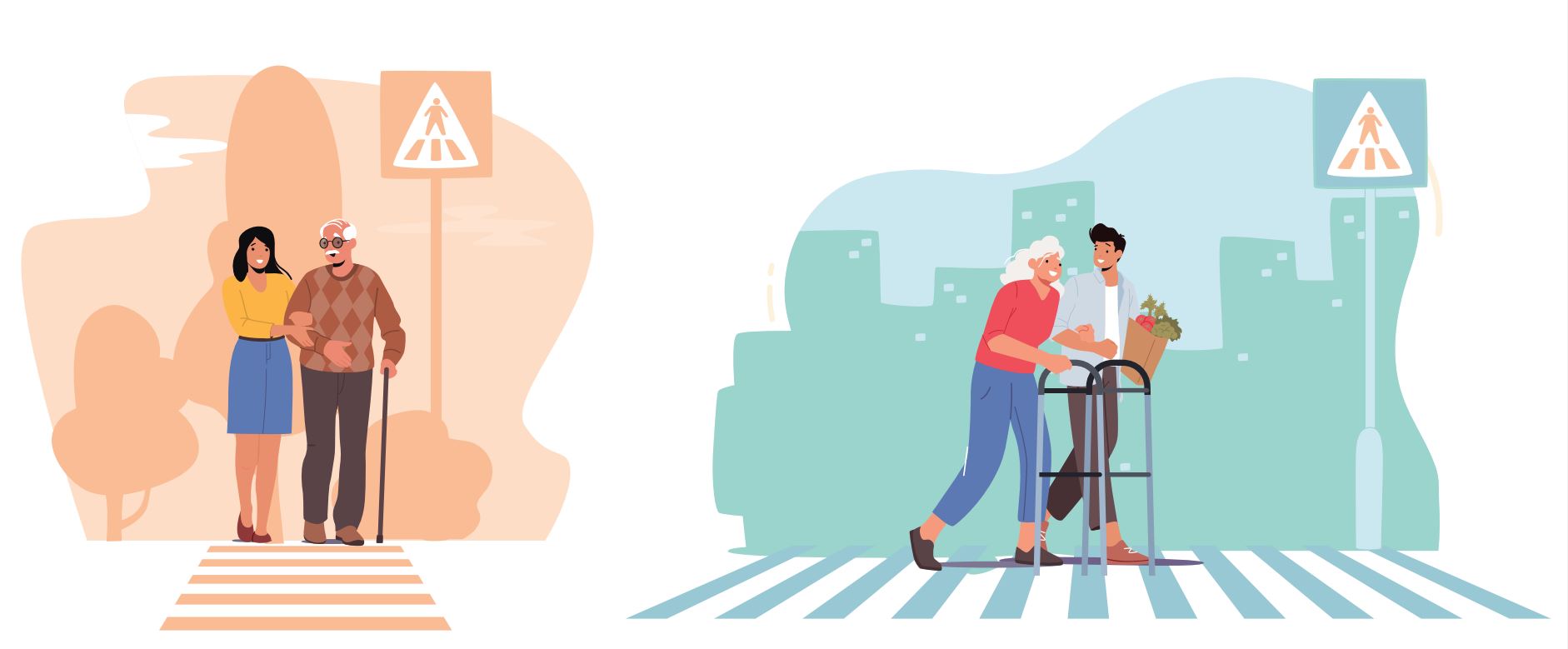 CONTEXTO

Mandato legal desde 1998 (Ley Foral del Voluntariado)
Compromiso con las entidades. Consejo Navarro del Voluntariado
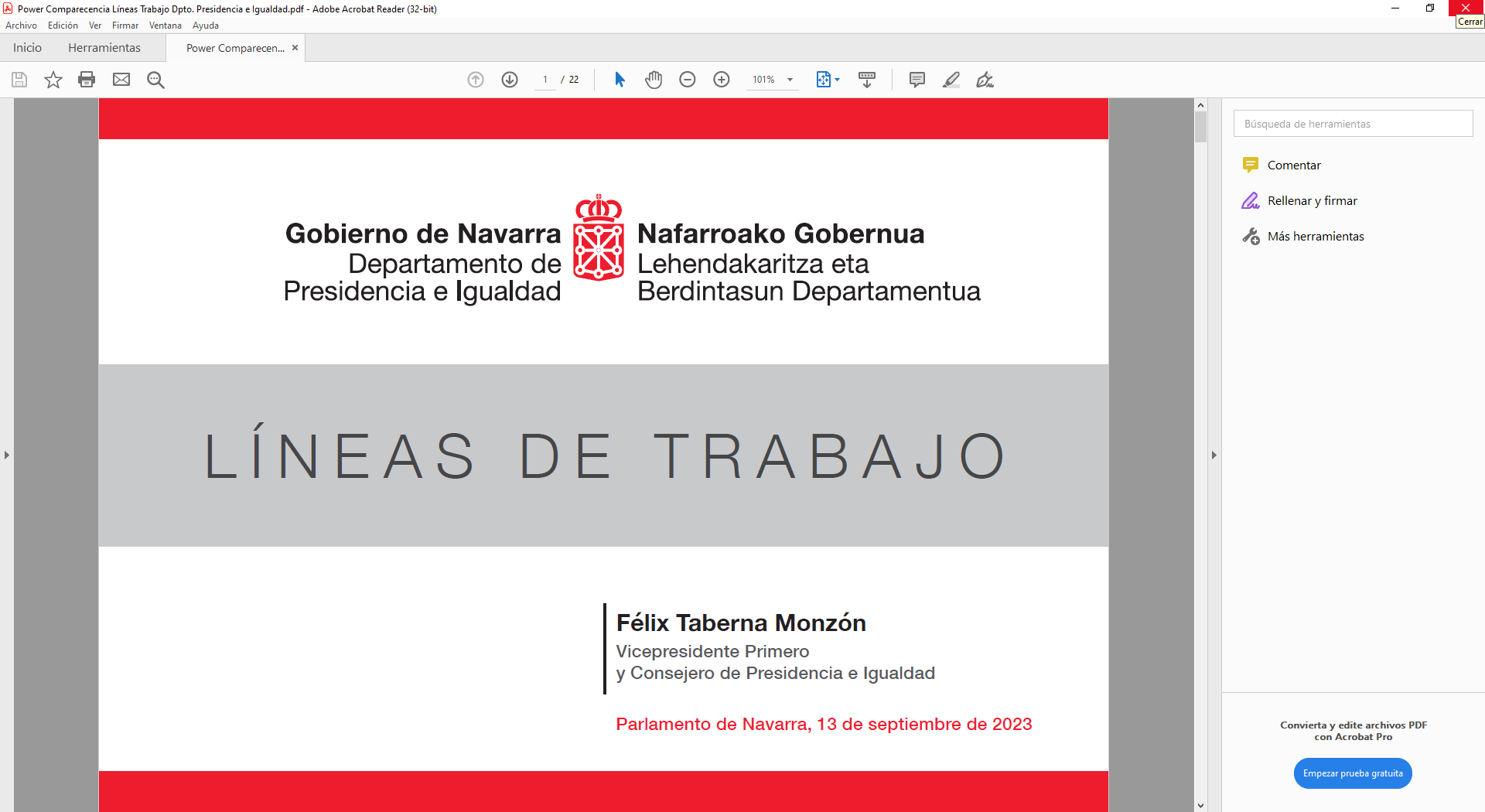 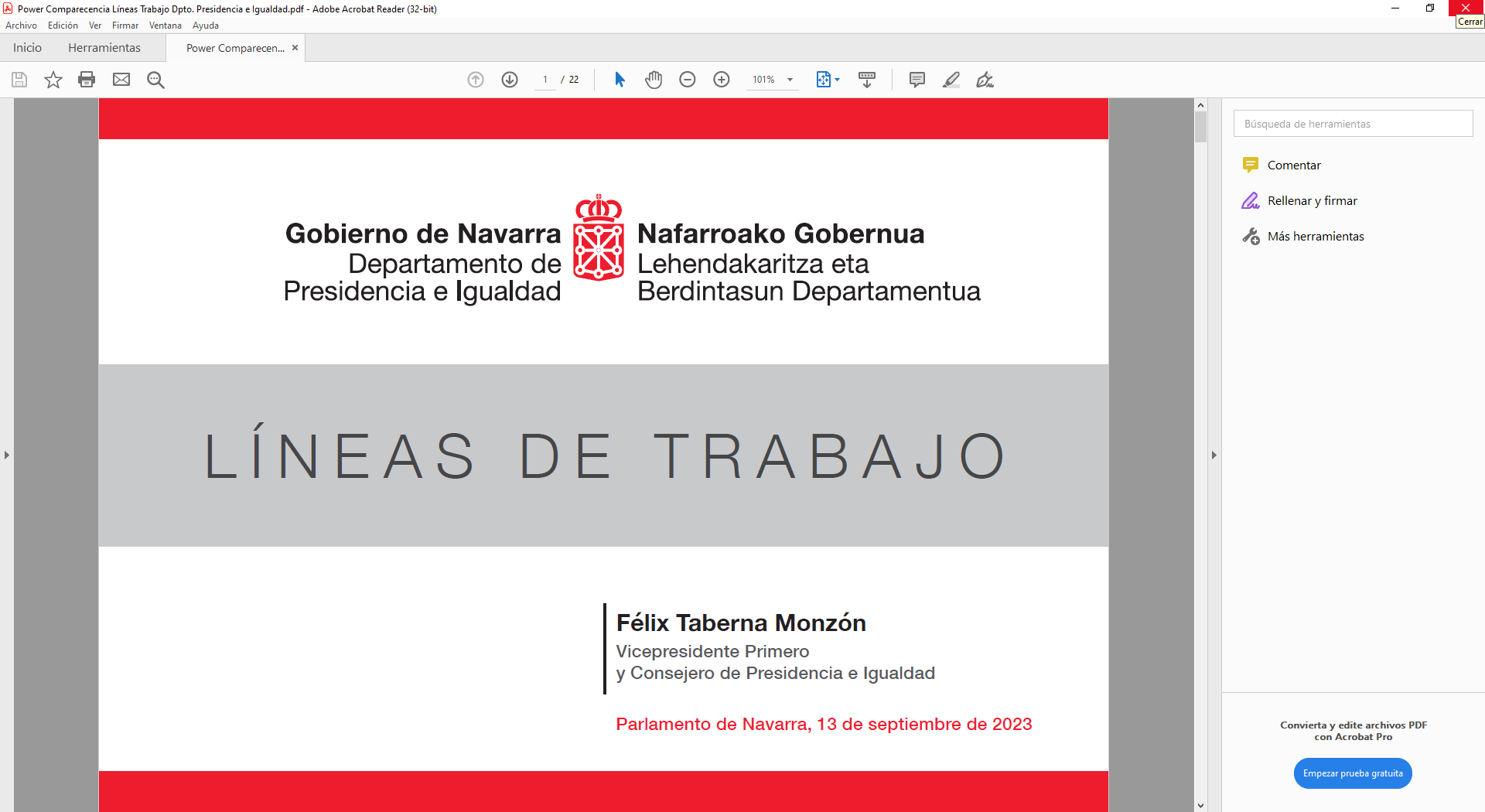 DISTINCIÓN DE PERSONA VOLUNTARIA
PROCESO DE ELABORACION DEL REGLAMENTO

Sesión informativa
Sesión deliberativa
Espacio participativo
Devolución: 9 aportaciones
Visto bueno del Consejo Navarro del Voluntariado 
Aprobación del Reglamento por el Gobierno de Navarra
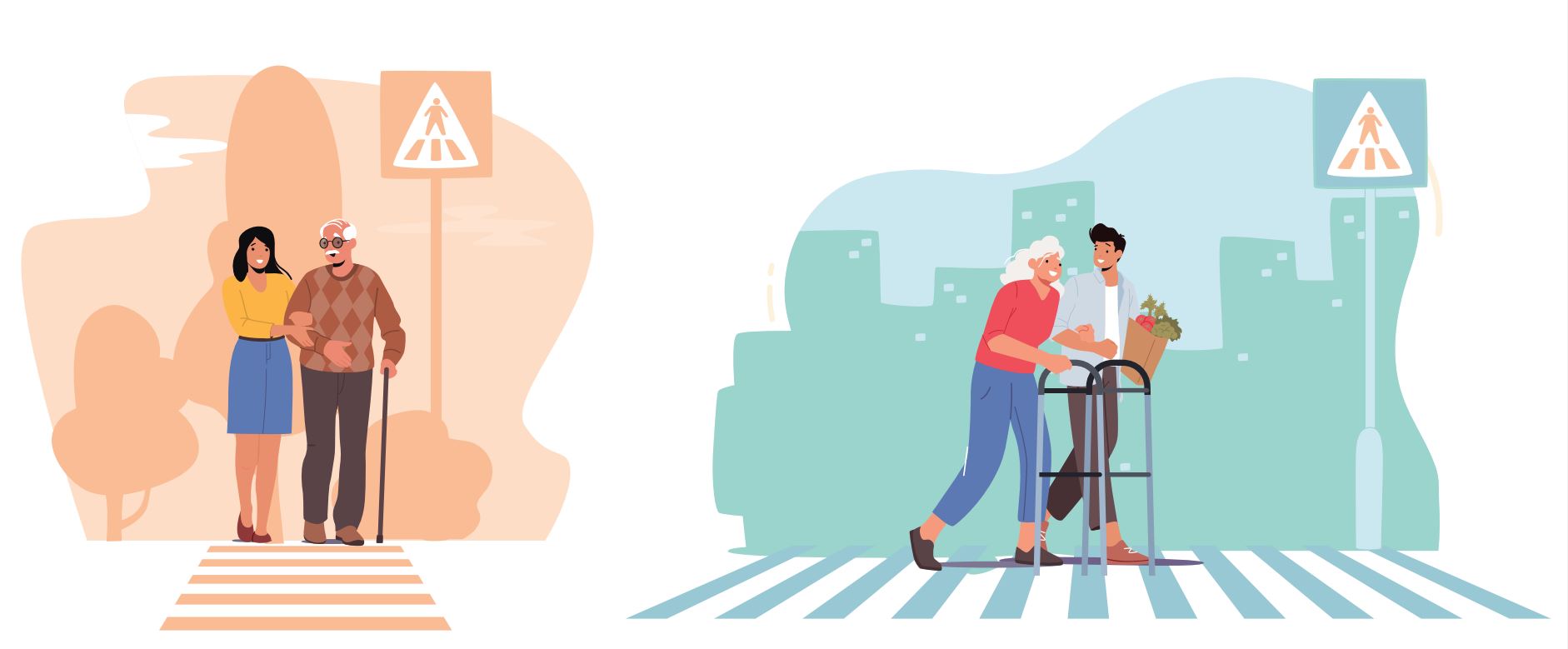 PRÓXIMOS PASOS

Dictamen del Consejo de Navarra
Aprobación y publicación del Decreto Foral
Convocatoria de la primera distinción
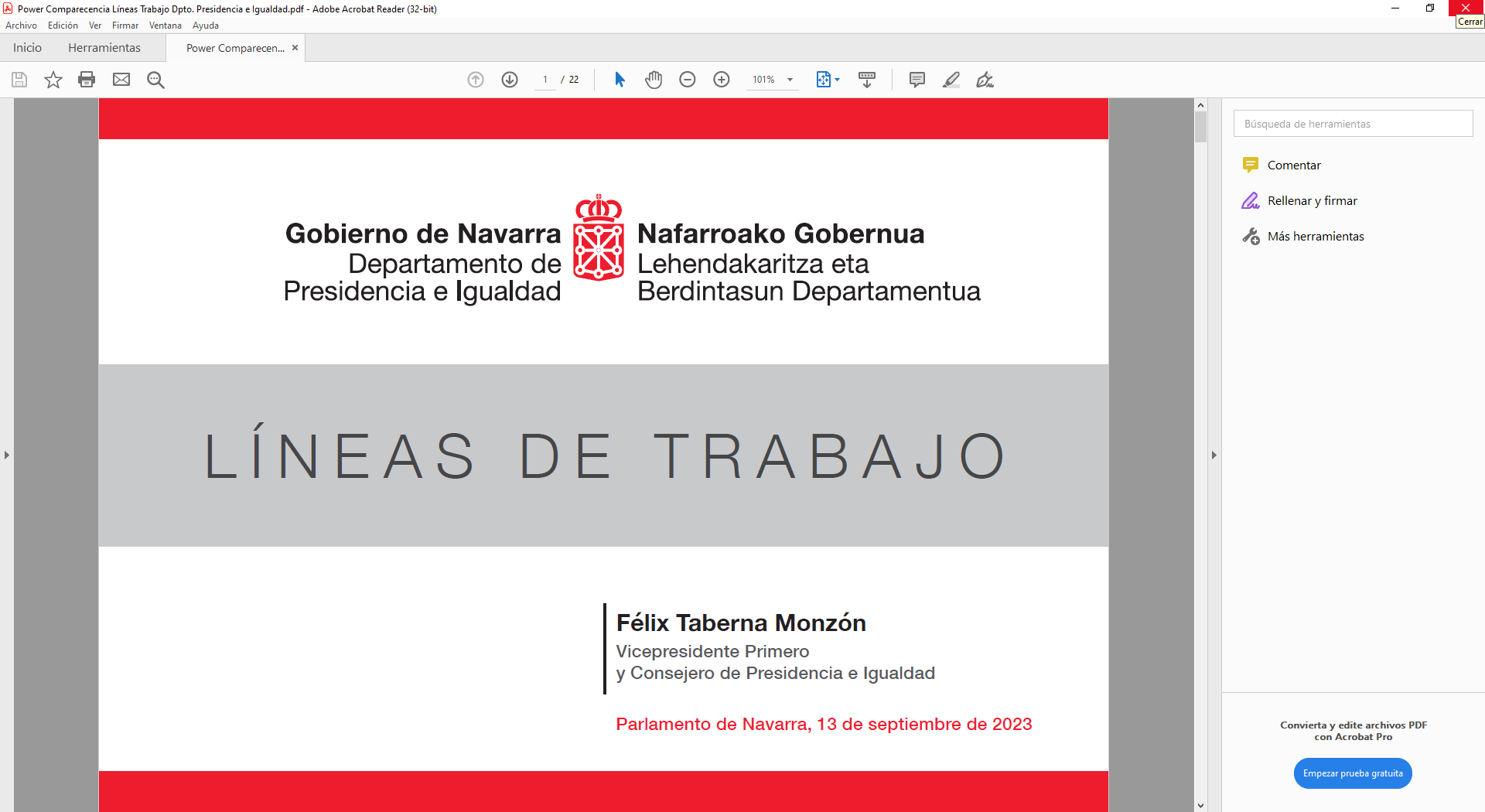 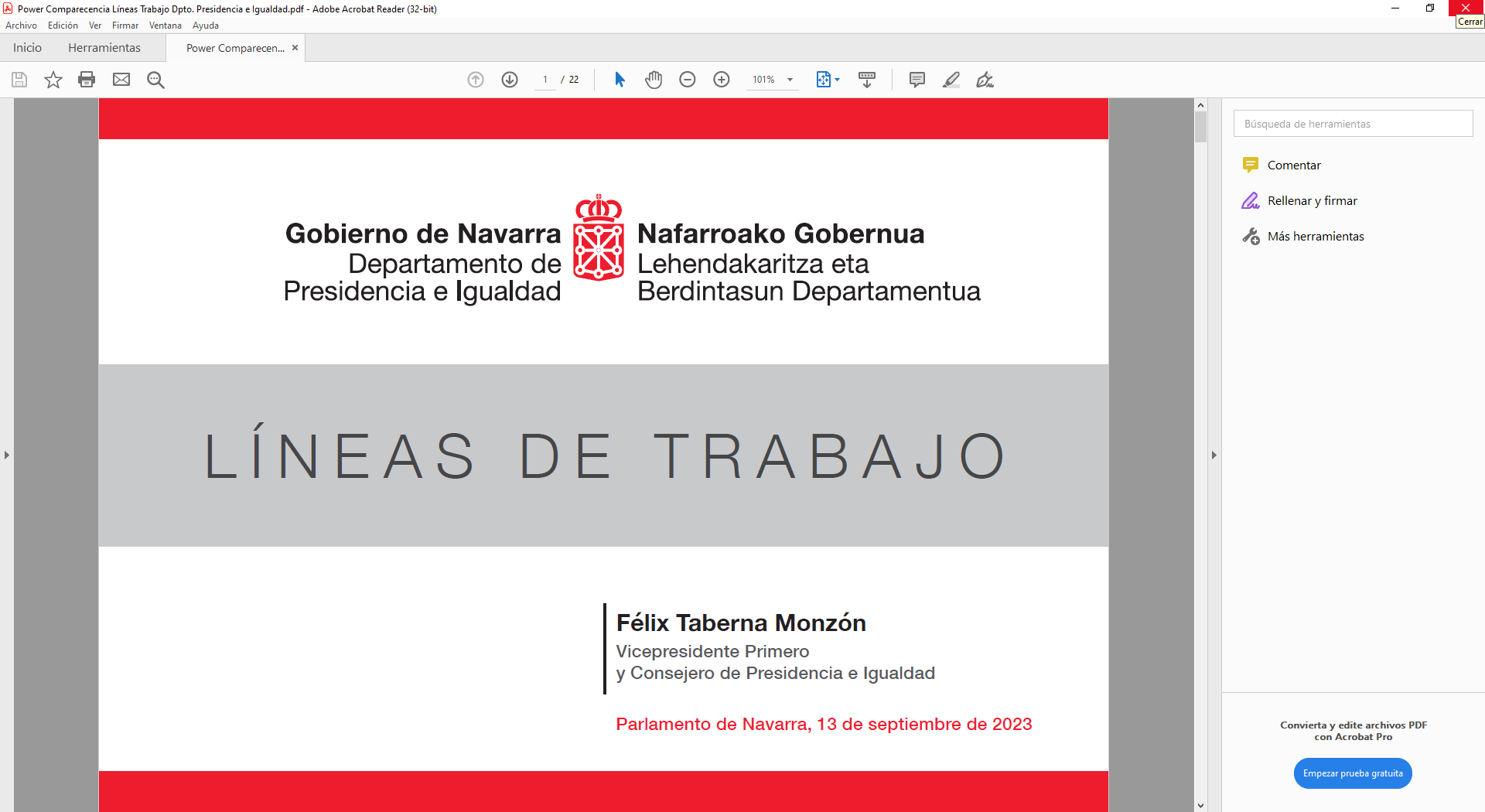 DISTINCIÓN DE PERSONA VOLUNTARIA
FASES

Convocatoria (final de 2023 principios de 2024)

Presentación de candidaturas

Admisión

Valoración de candidaturas y propuesta de tres

Consejo Navarro del Voluntariado opina sobre la distinción

Gobierno de Navarra otorga la distinción
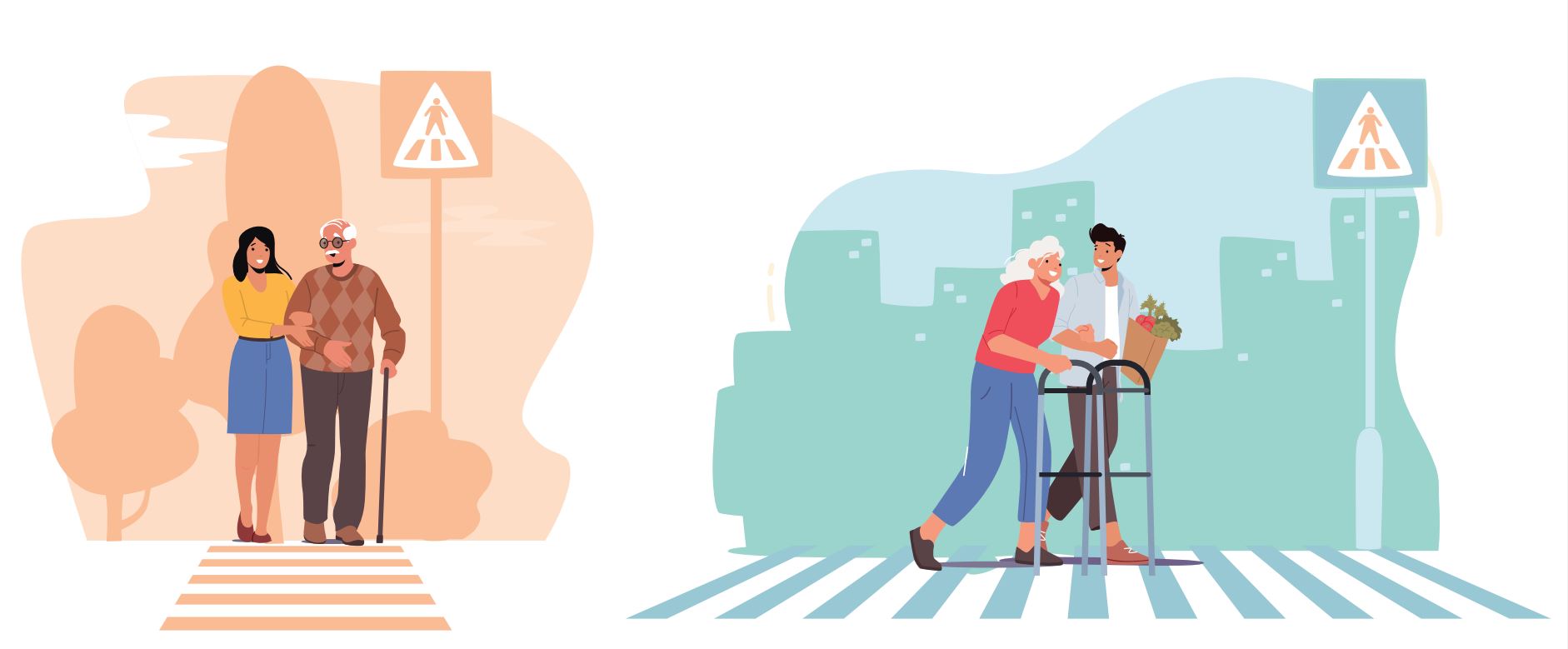 ADEMÁS

+ Posibilidad de reconocimientos extraordinarias
+ Posibilidad de retirada de la distinción y reconocimiento
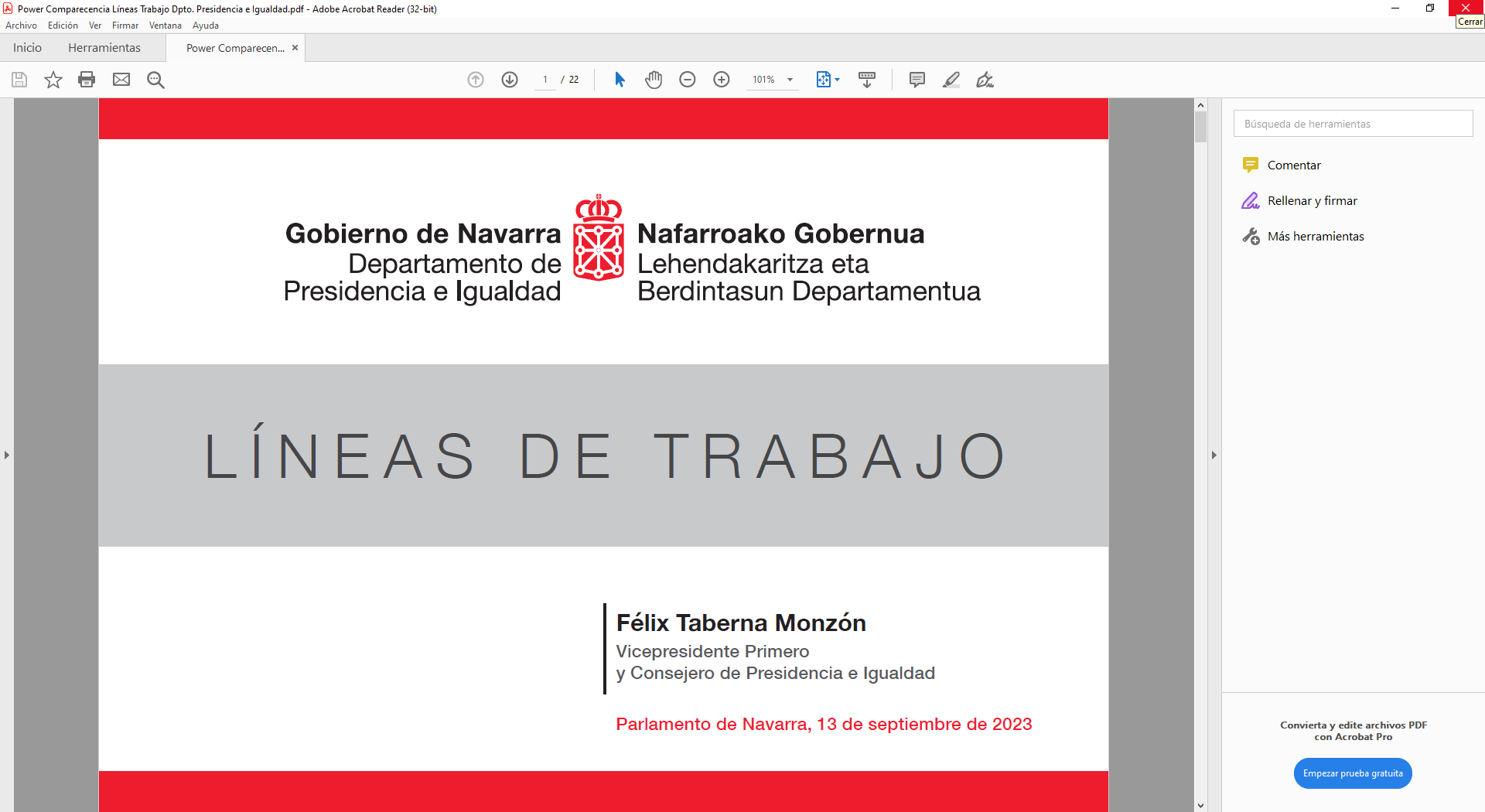 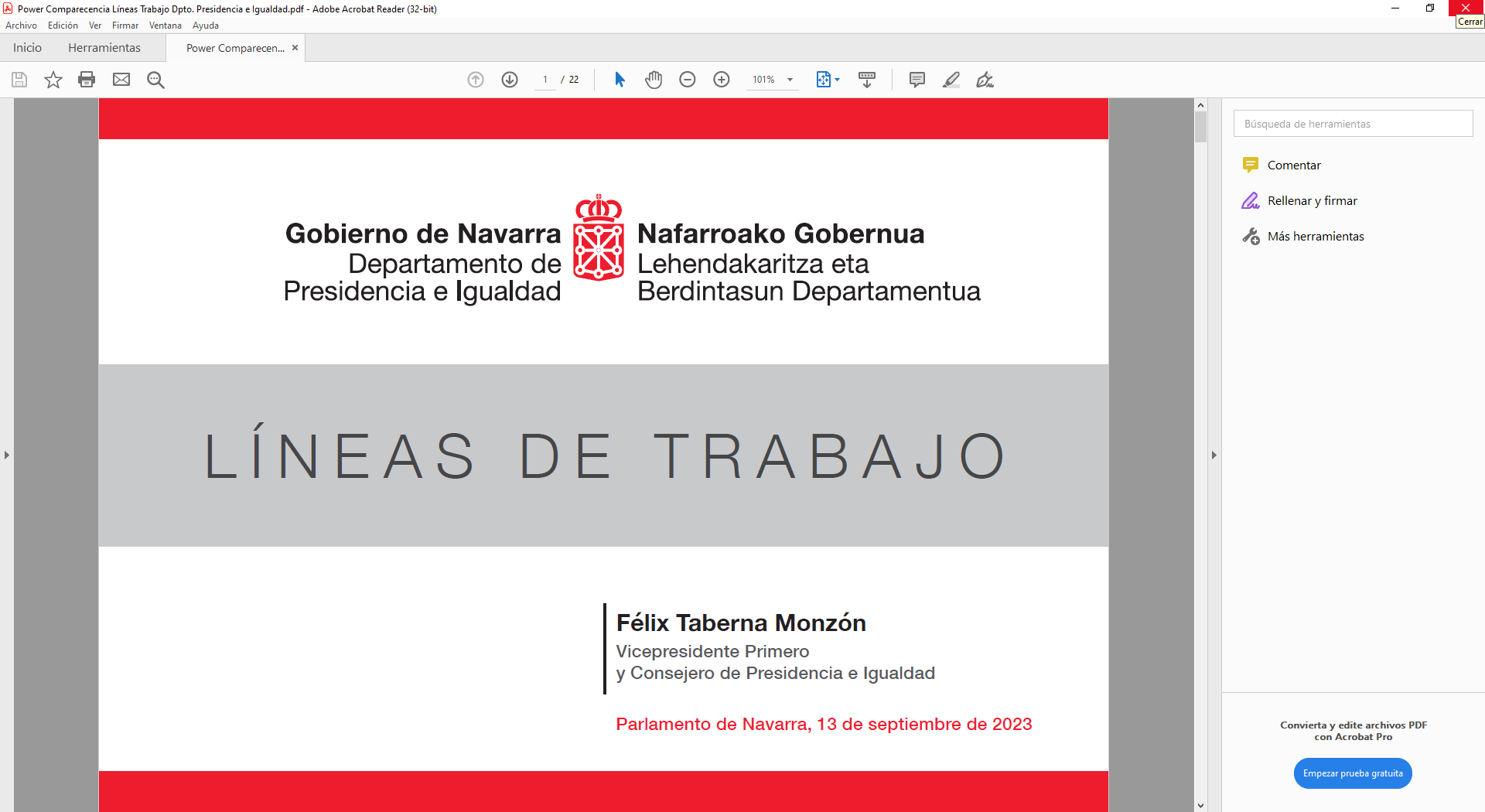 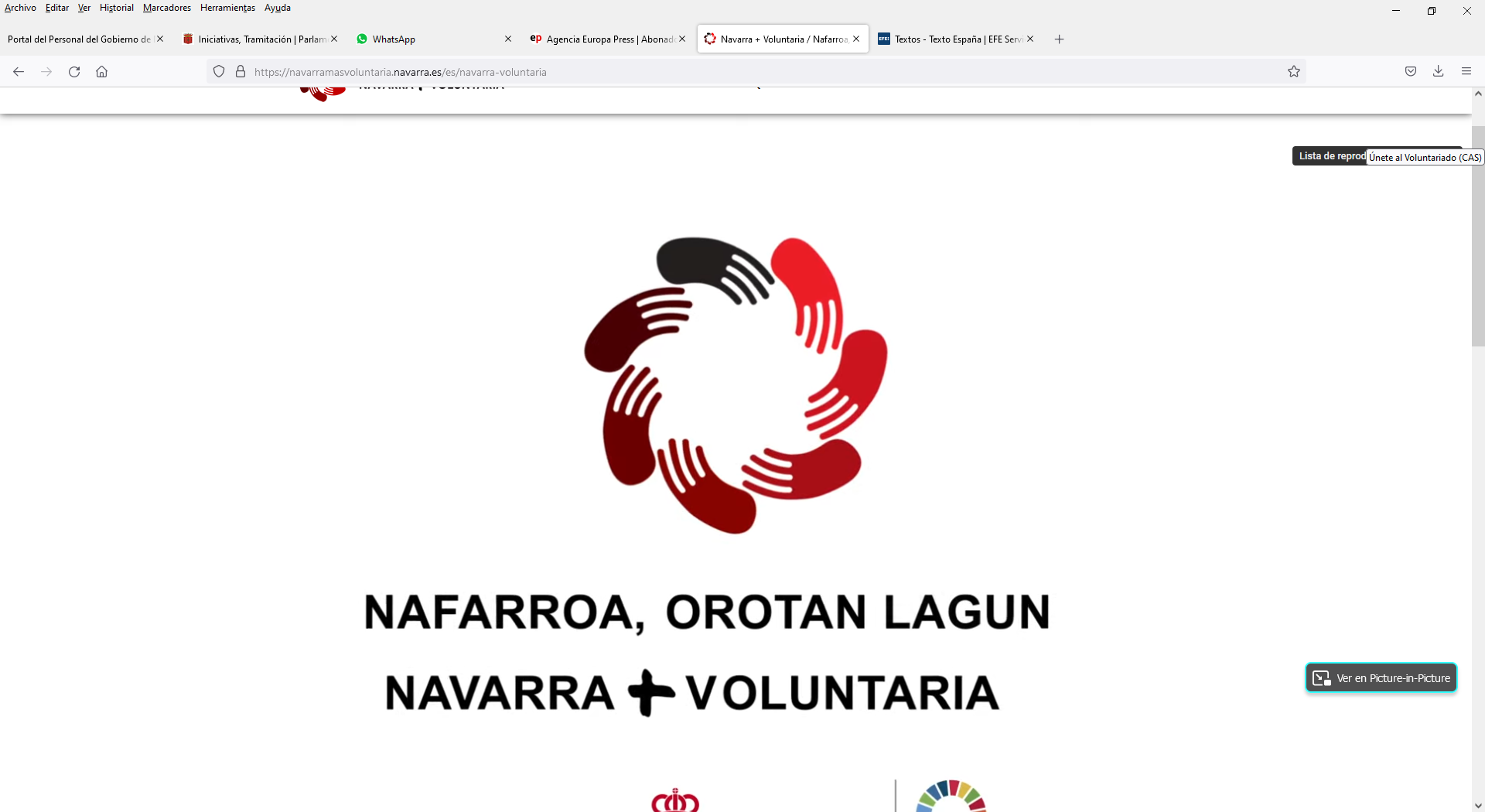 Plataforma de voluntariado que pone en comunicación a las entidades con las personas que desean ser voluntarias para fomentar la participación ciudadana activa, libre, solidaria, altruista y responsable en actuaciones de voluntariado
156 entidades inscritas

2.851 personas inscritas

Actualmente, el catálogo contempla en torno a un centenar de acciones en 14 localidades

Ámbitos: medioambiental, comunitario, cooperación al desarrollo, cultural, deportivo, educativo ocio y tiempo libre, social y socio-sanitario.
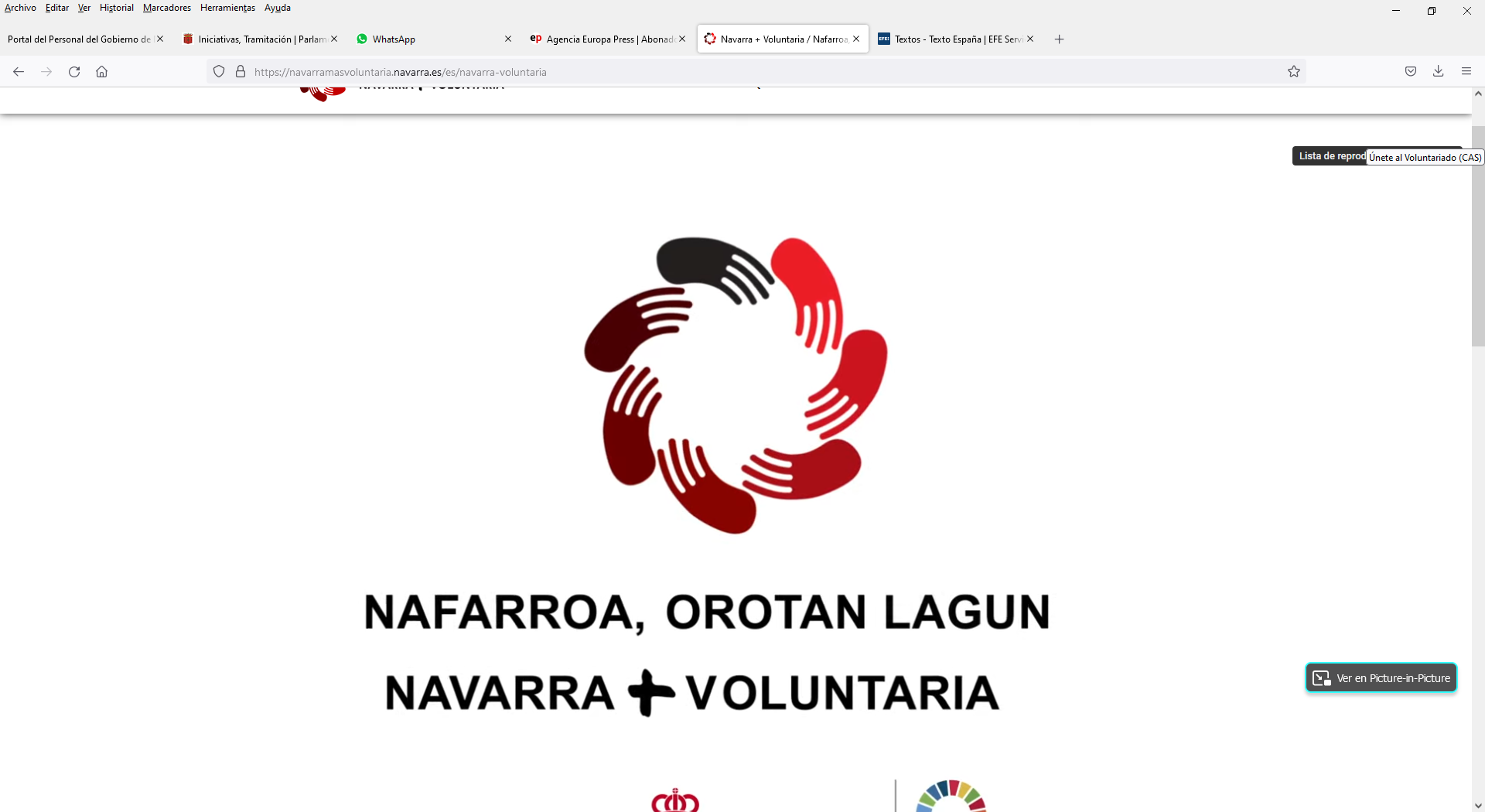 www.navarramasvoluntaria.navarra.es
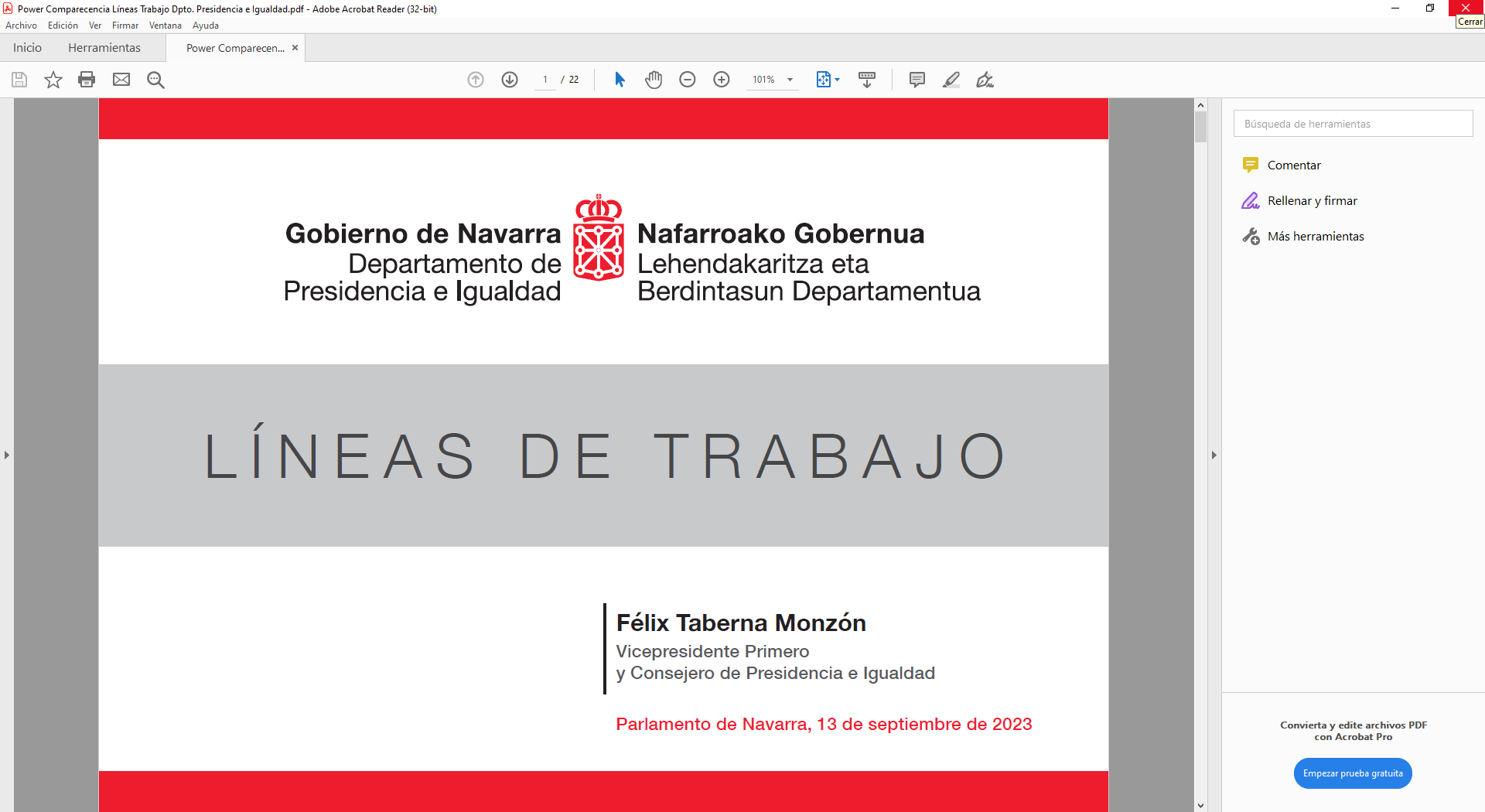 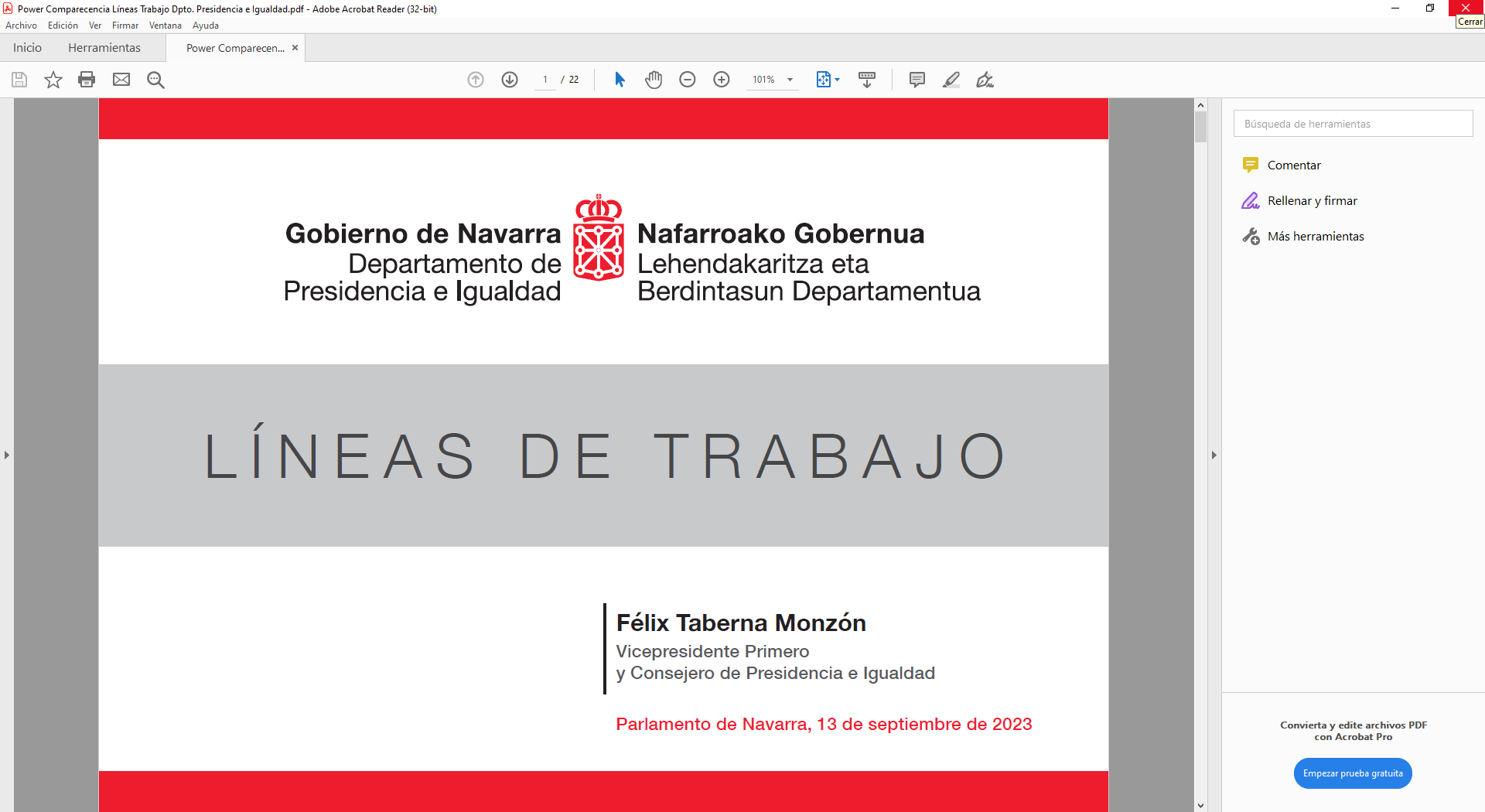 TESTIMONIOS DE VOLUNTARIADO
Natalia Herce 
MEDICUS MUNDI 
 
Fernando Hernández 
FUNDACIÓN JUAN BONAL
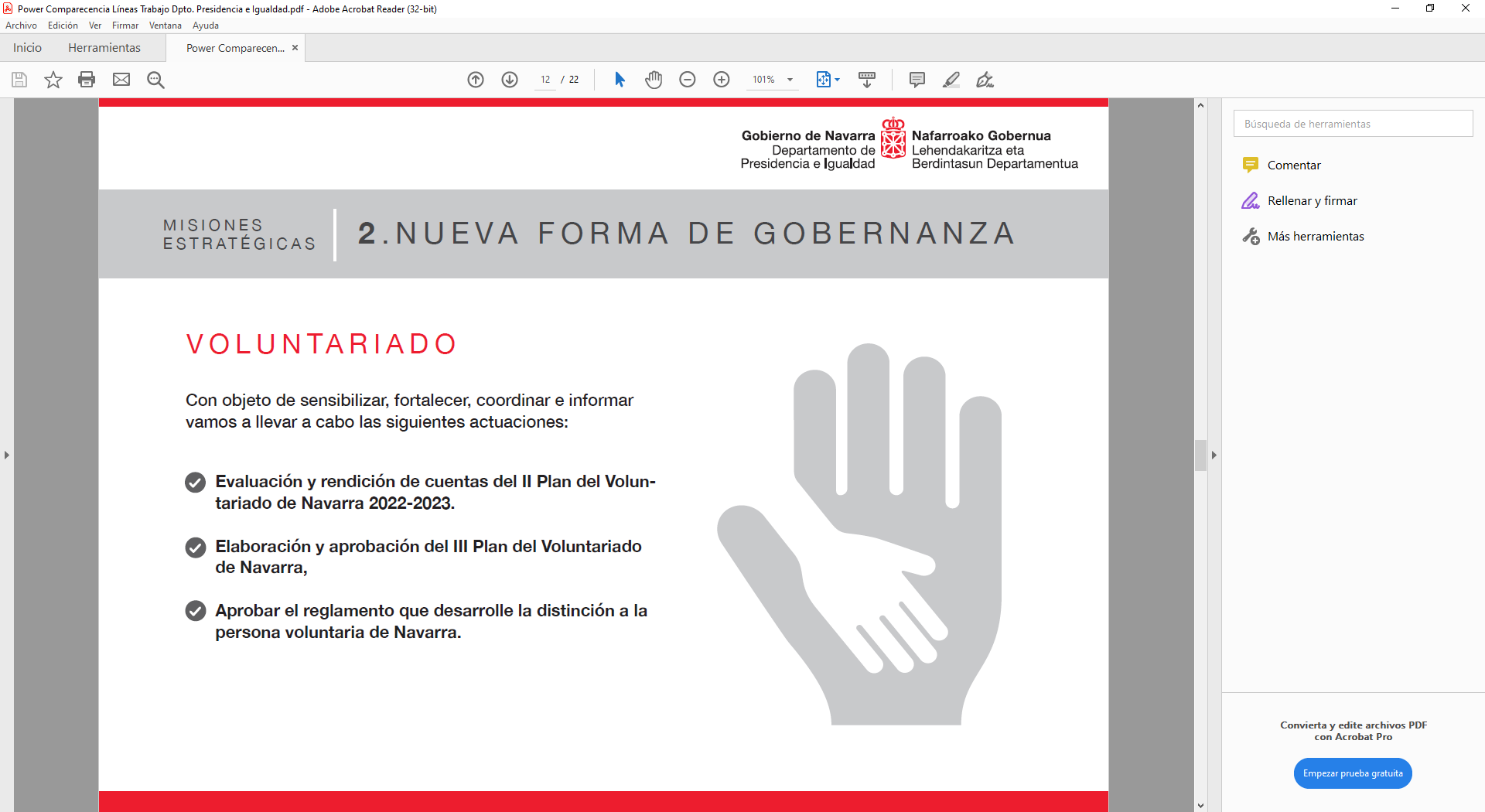 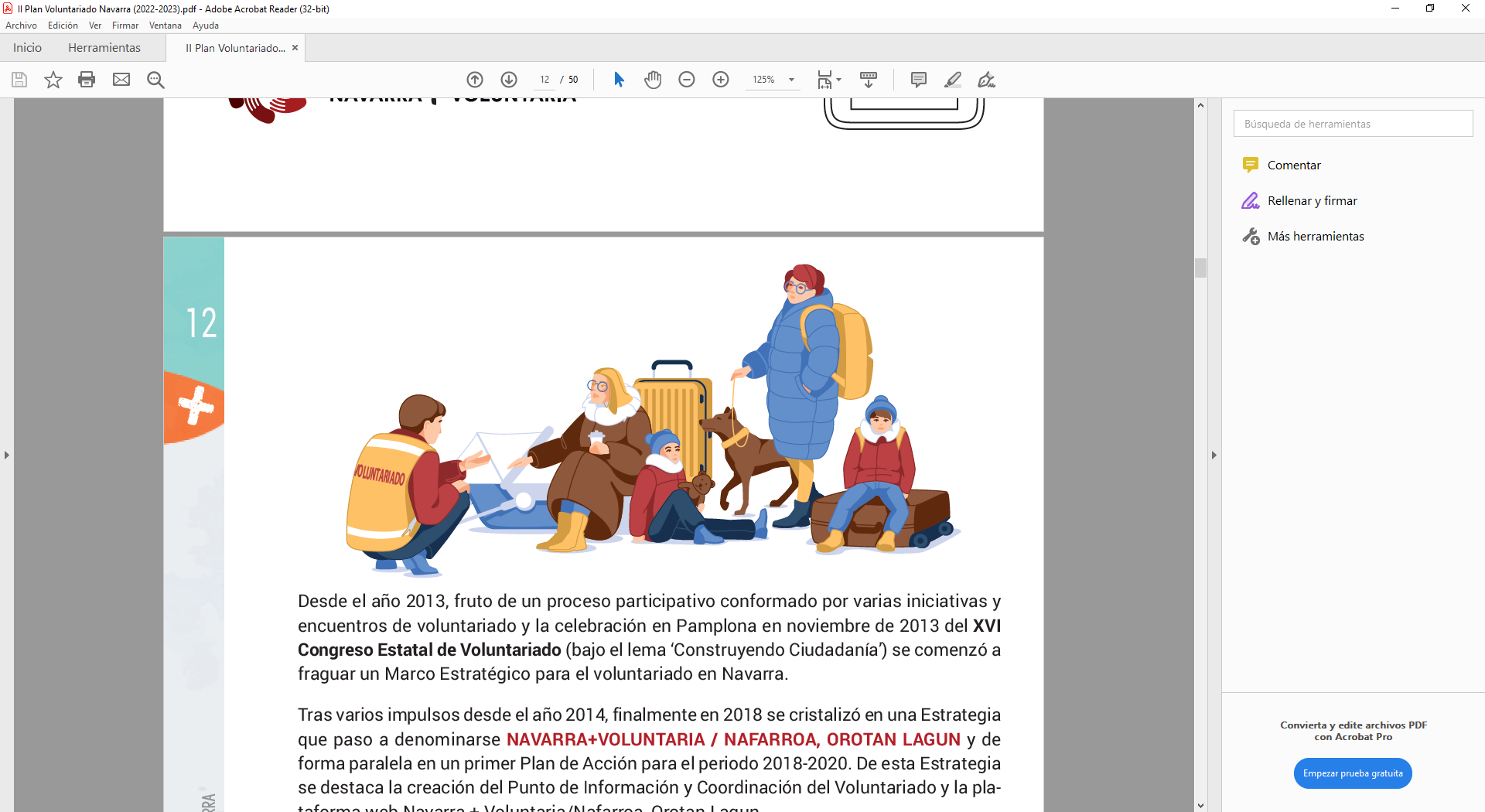 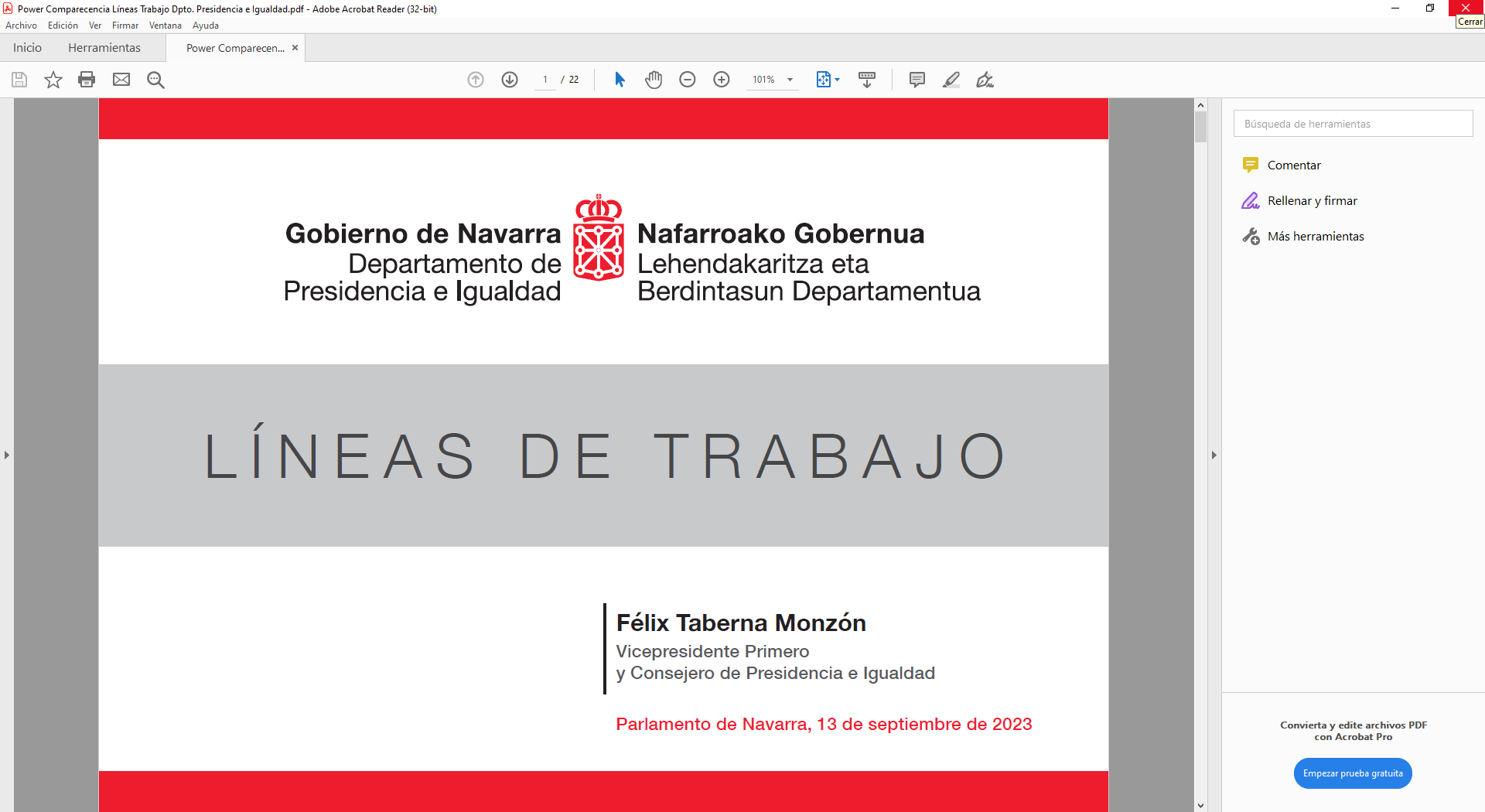 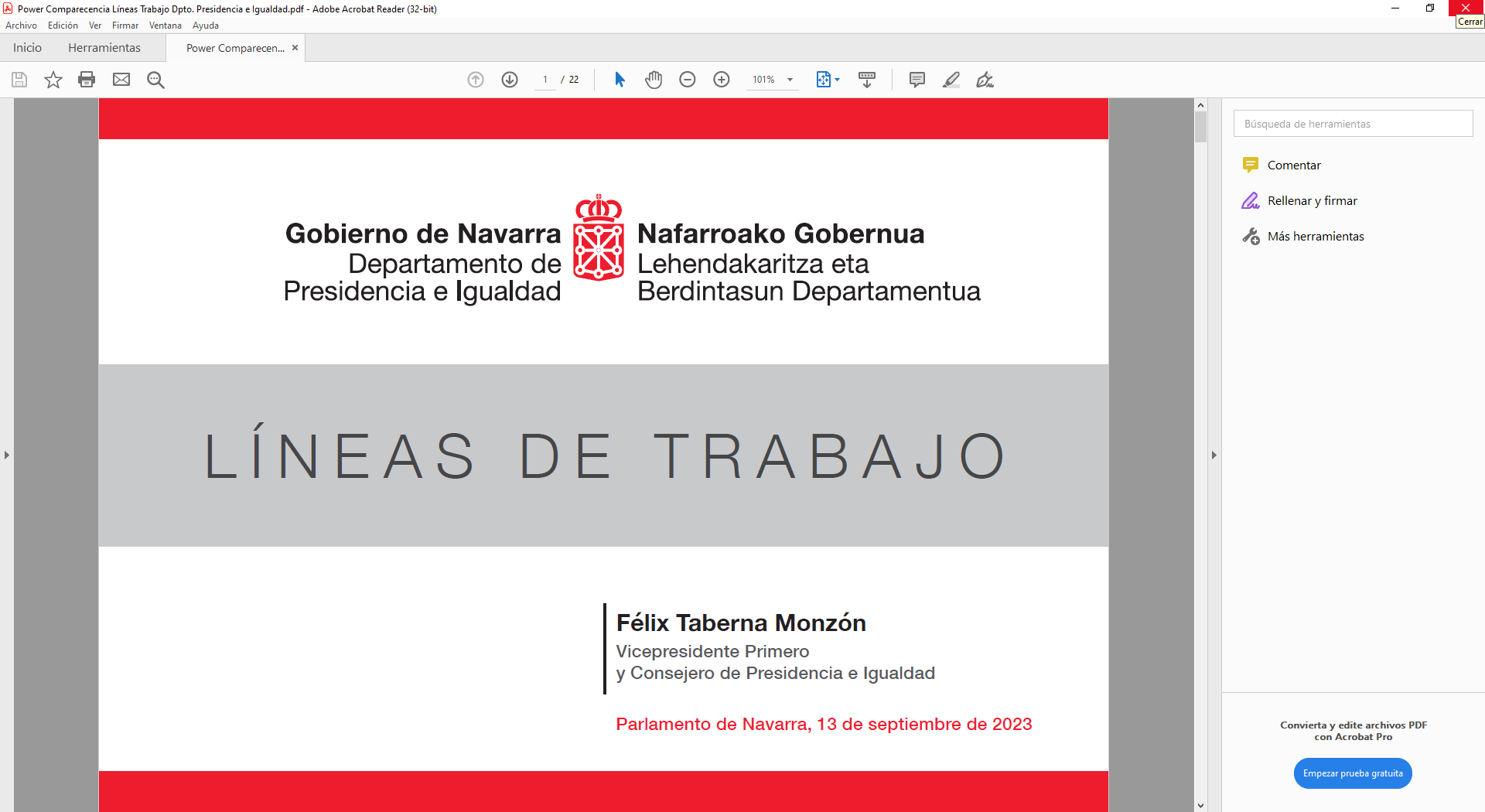 MUCHAS GRACIAS
ESKERRIK ASKO
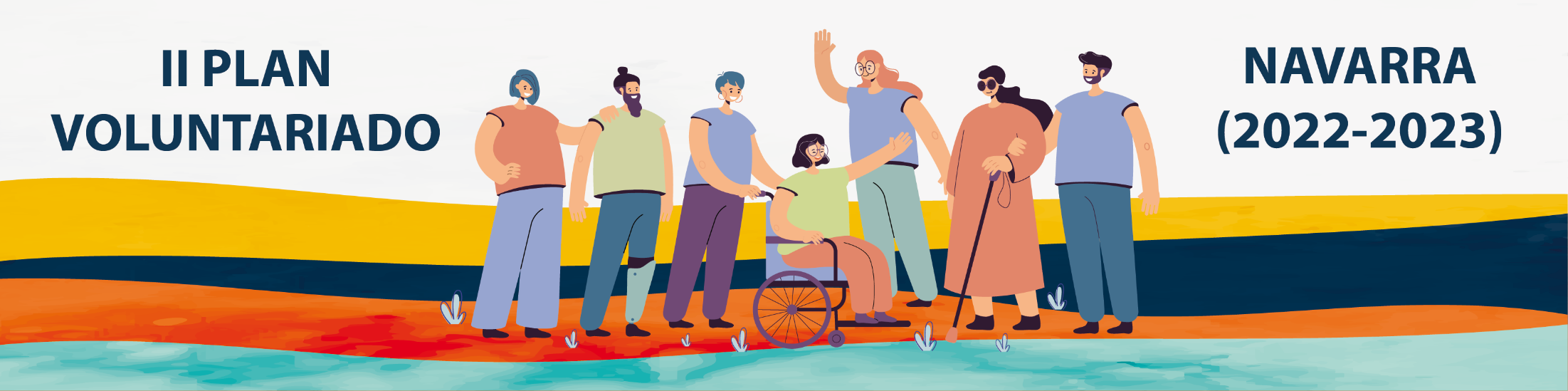 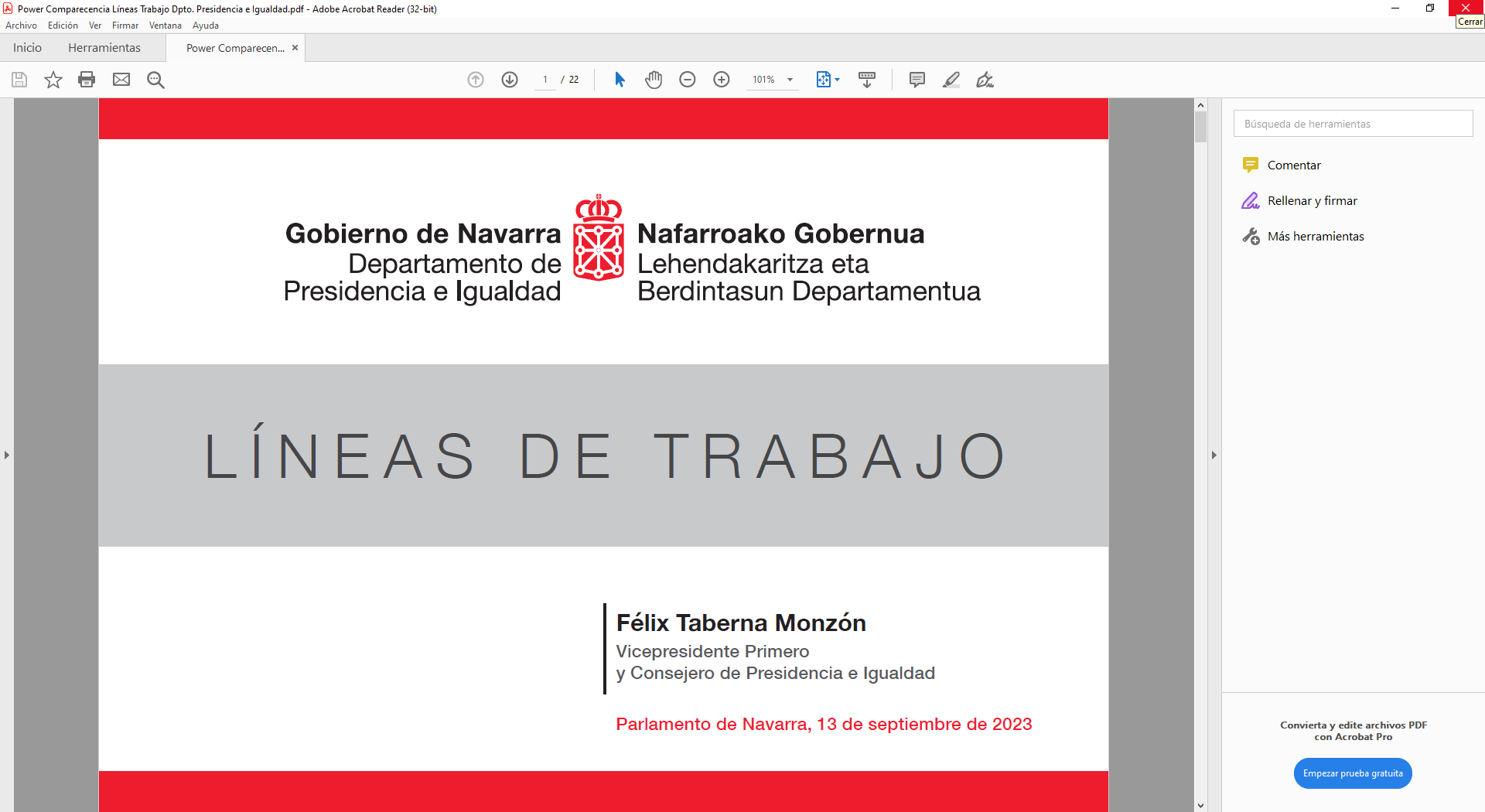